Underwater Photogrammetric Verification Of Nuclear Fuel Assemblies Via Natural Feature Measurement
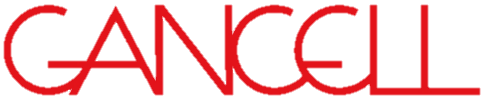 A few warnings…
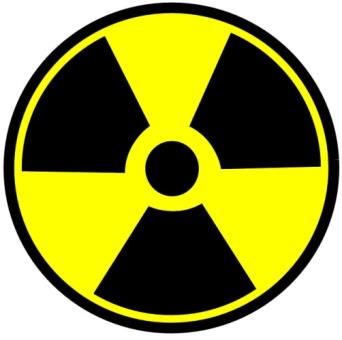 This presentation may cause cancer in the state of California
There will be some blatant copyright infringements
Presentation may digress at times
Some animated nudity may offend younger audience members, may excite older audience members (Rick)
Questionable content
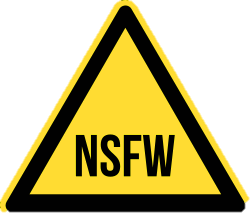 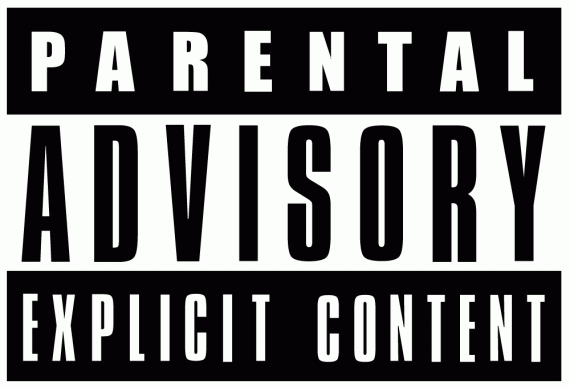 Who is the North Korean Nuclear Industry Poster Boy?
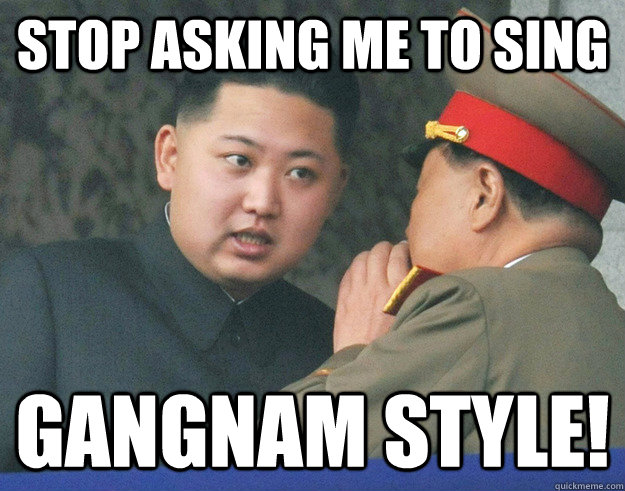 Who is the North Korean Nuclear Industry Poster Boy?
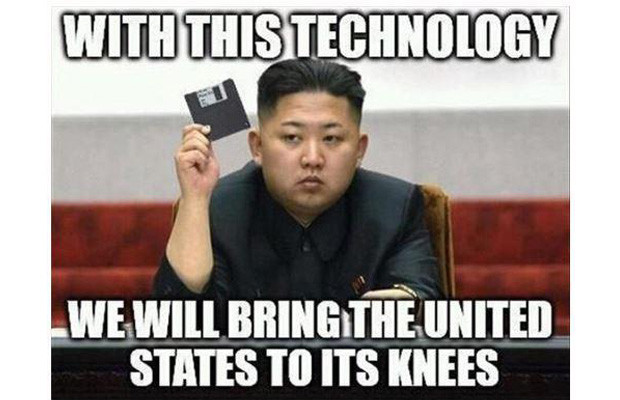 Who is the American Nuclear Industry Poster Boy?
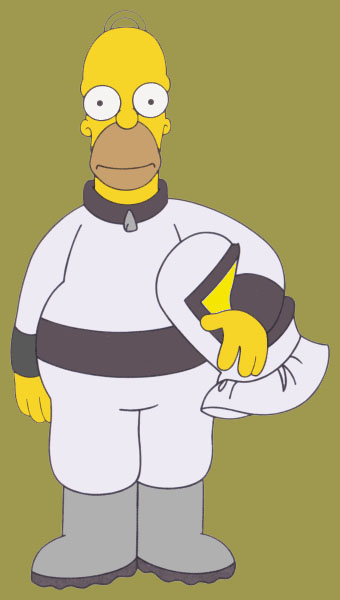 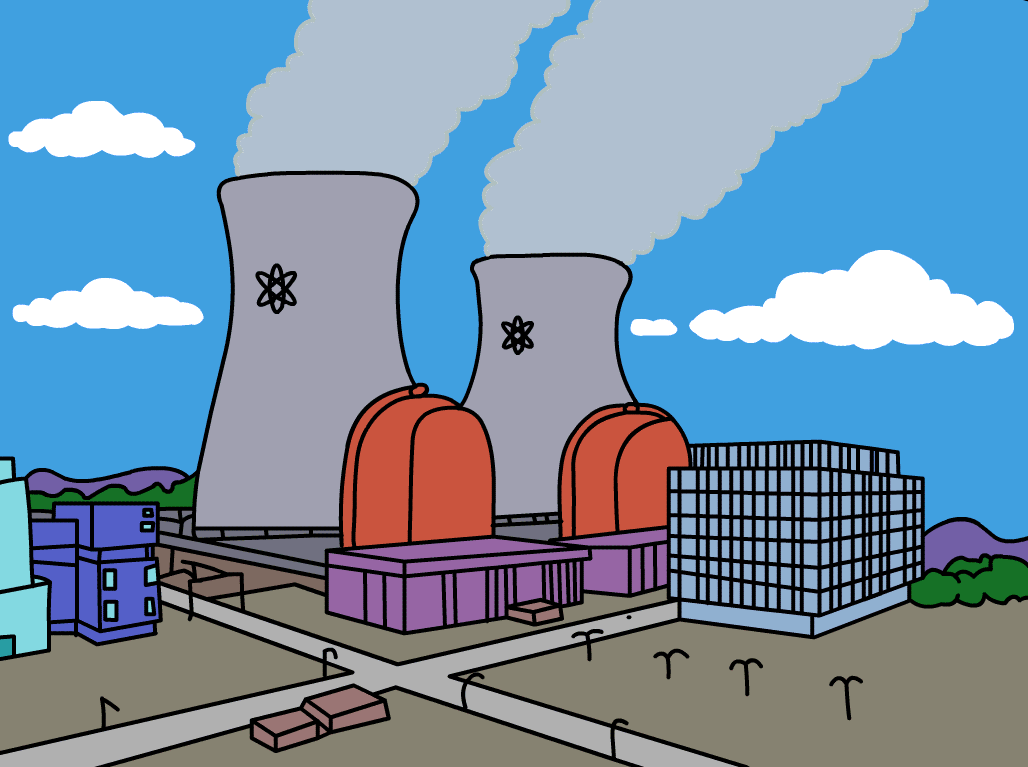 Three things a photogrammetrist never wants to hear…
Underwater Photogrammetric Verification Of Nuclear Fuel Assemblies Via Natural Feature Measurement
Three things a photogrammetrist never wants to hear…
Underwater
Lots of water
Need to protect camera
Standard calibration model not as suited
Nuclear
Radioactivity
Potential to damage electronics
Natural Feature
No target to define point of interest
Lower accuracy 
Limited  measurement automation
Customer Brief
To measure the location in XY of 177 hold down plates located underwater in a nuclear reactor cell
Chamber Overview
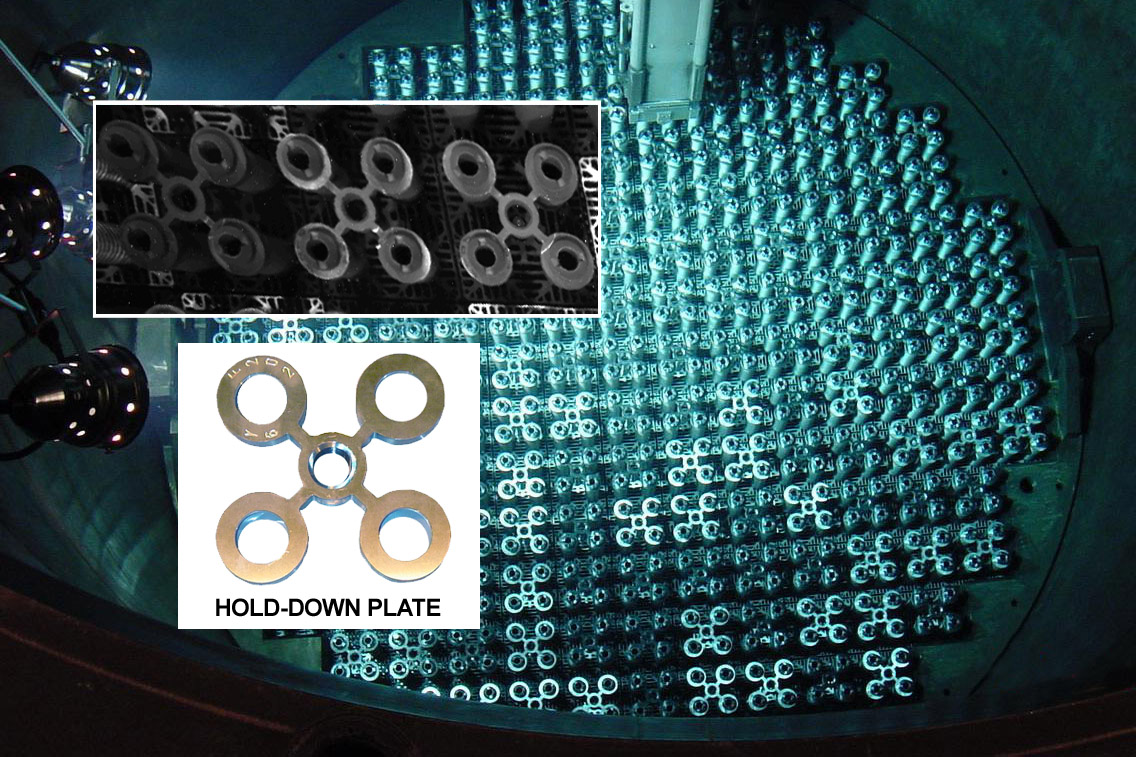 Customer Brief
To measure the location in XY of 177 hold down plates located underwater in a nuclear reactor cell
To measure in XY the location of a further 708 circular features on the hold down plates
To measure the location of fixed concrete points around the cell
To compute deviations from design value for the 805 points (177 + 708)
Point-to-point accuracy requirement of  0.76 mm (one-sigma) in X and Y
Chamber Overview
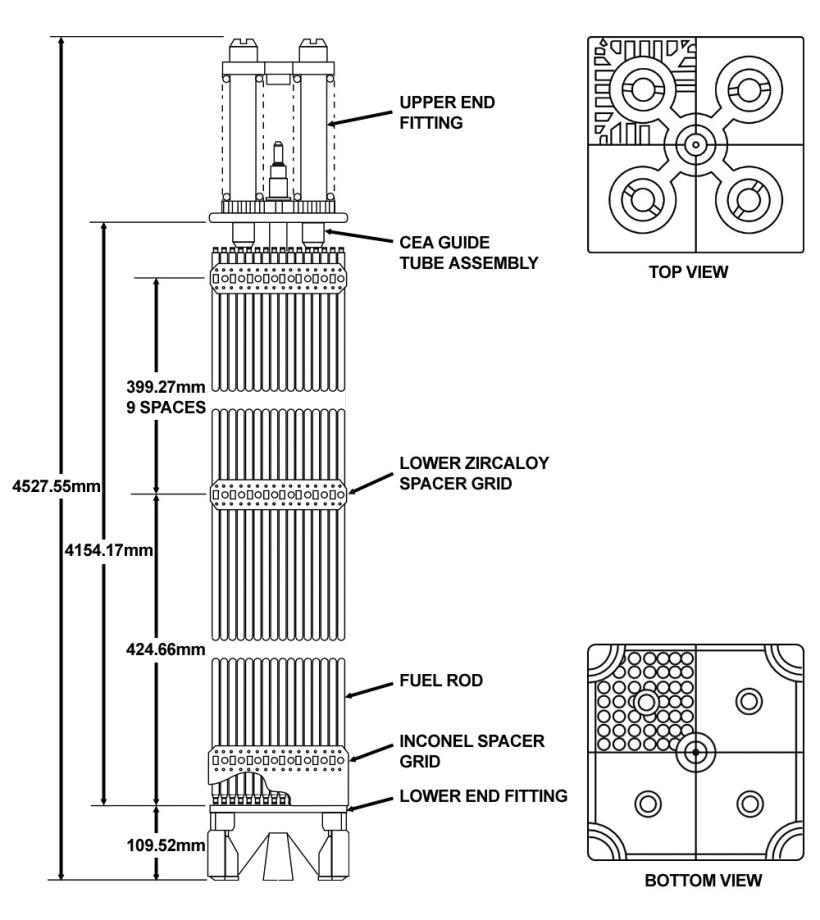 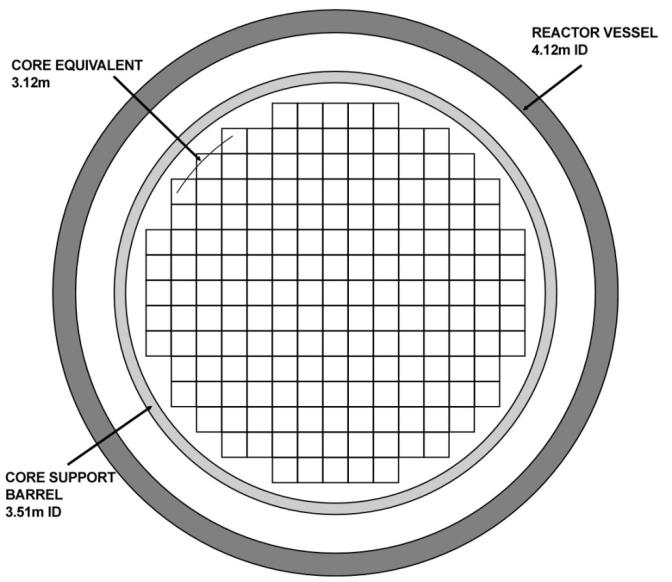 Chamber Overview
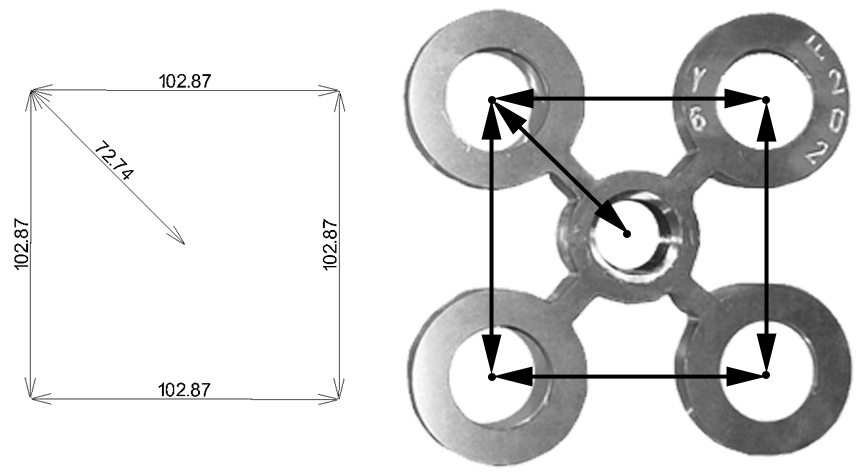 Chamber Overview
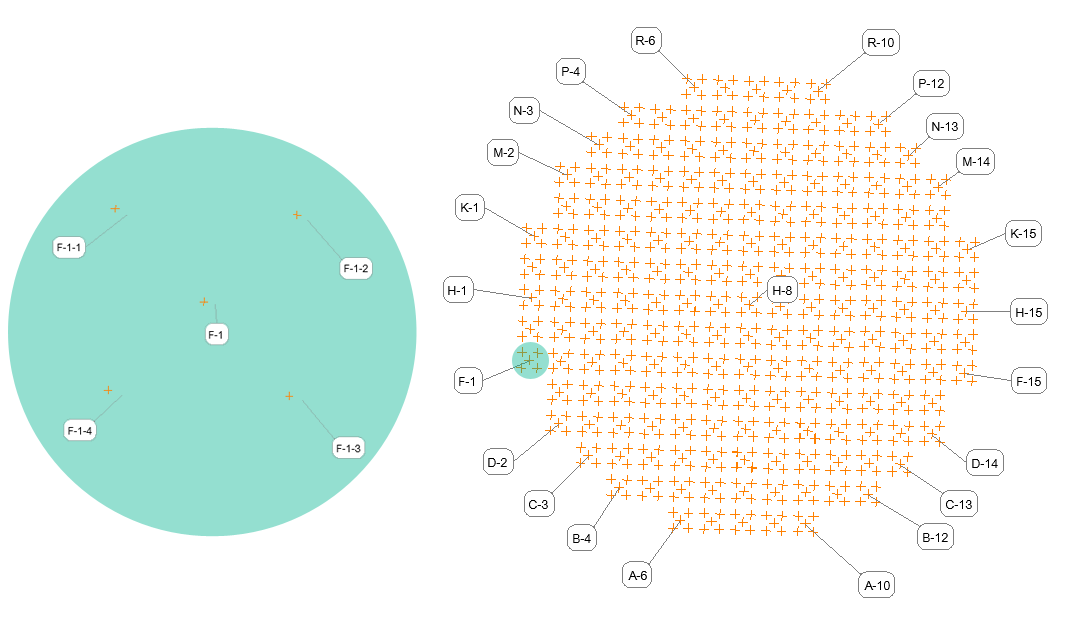 Chamber Overview
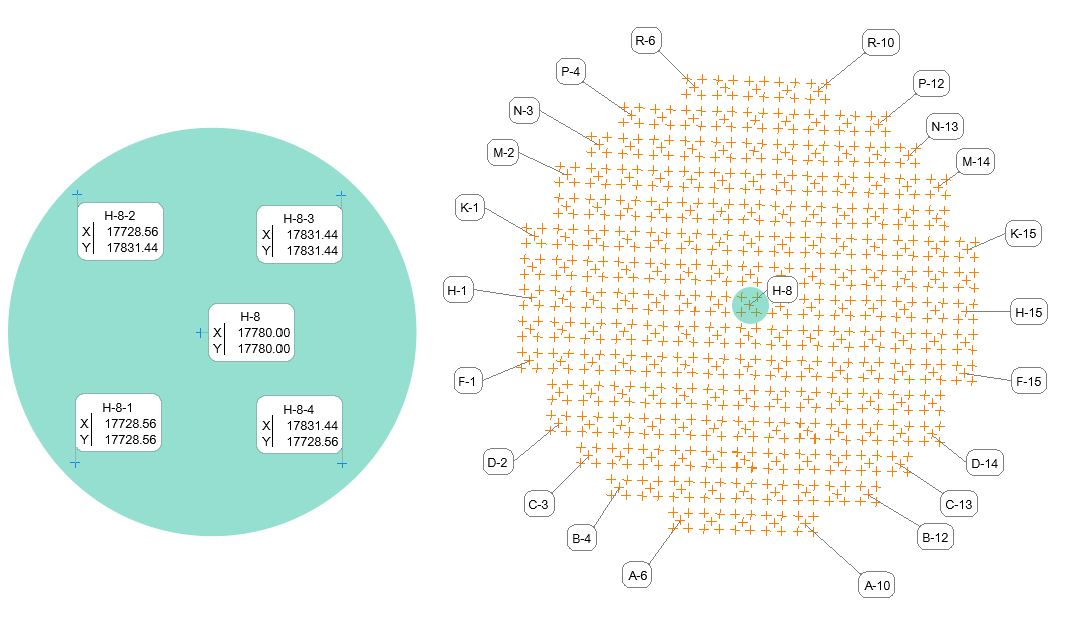 Measurement Constraints
No targeting in the cell area
No exterior orientation (EO) devices, no coded targets
No external scale artifacts for scale
Limited measurement window
Automated measurement of the hold down plate circles
Only some of the fuel bundles are changed during the refueling, which mean some of the plates are new and shiny whilst other are dull
Project Requirement Checklist
High accuracy camera with remote operation functionality
Underwater canister
Pan and tilt mechanism
Software development to detect edges and then compute best-fit ellipse of center points. SA to plot residuals and report
Pilot project measurements to verify system performance
Photogrammetric Exorcism Checklist
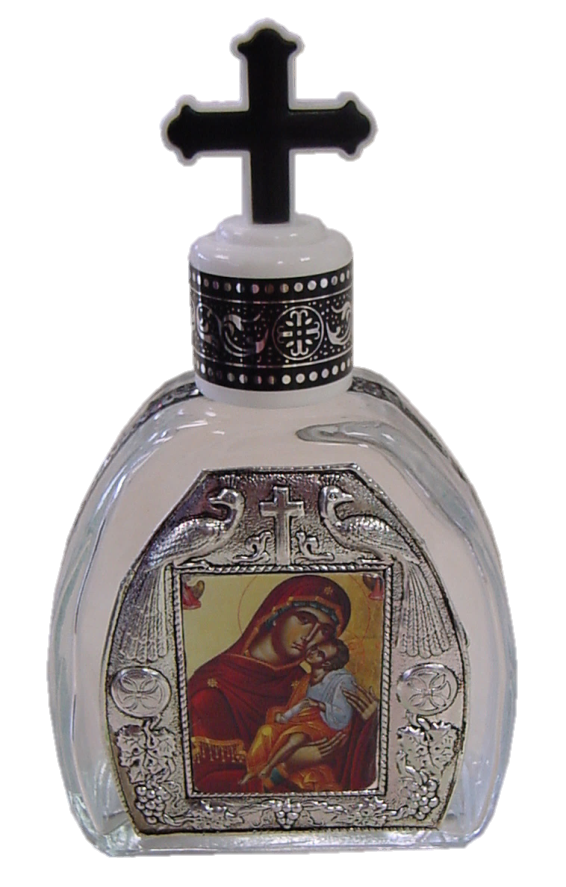 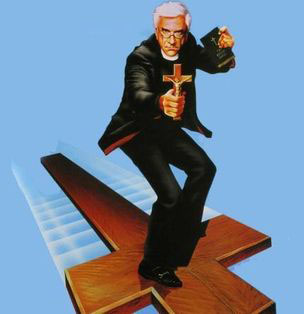 One priest
Holy water 
Wooden stakes 
and a bottle of cheap booze
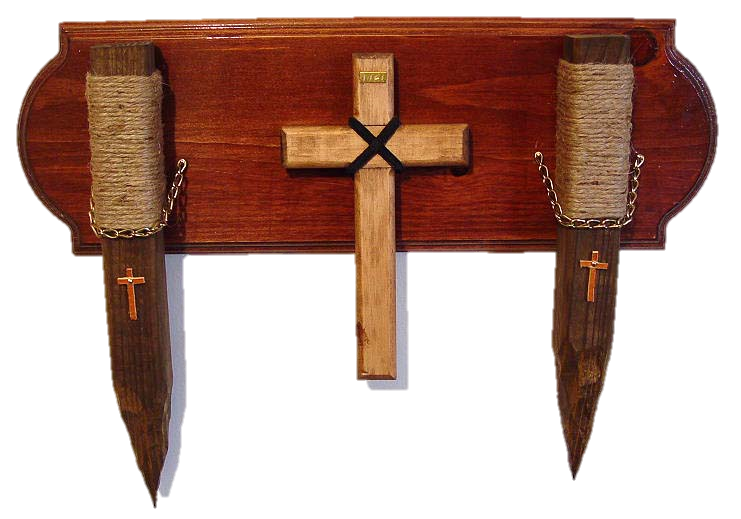 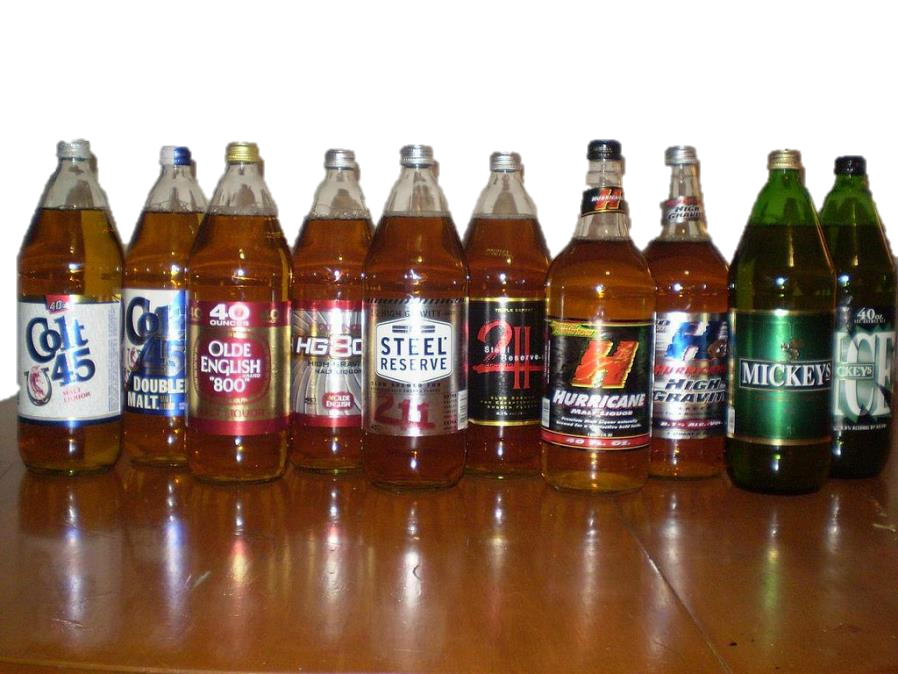 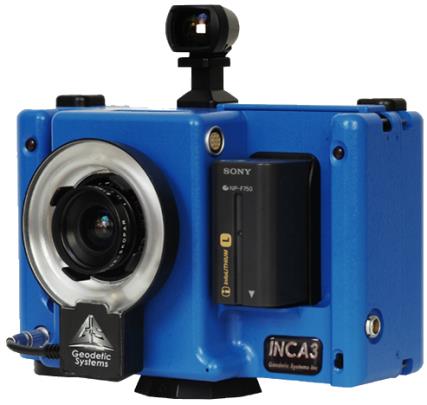 Hardware - camera
Geodetic Systems Inc. INCA3 was selected for this project
Camera has proven track record in canister environments (thermal chambers)
Camera can be powered and networked for remote operation
Camera has an integrated flash
Camera capable of producing accurate results (5mm + 5mm/m)
Hardware - canister
It was necessary to design a canister suitable of housing the INCA3
No suitable off the shelf canister was available, so one was designed
Development time limited by customer outage schedule
In addition to a waterproof environment, some mechanism was needed to rotate and tilt the housing
Hardware – canister early attempts
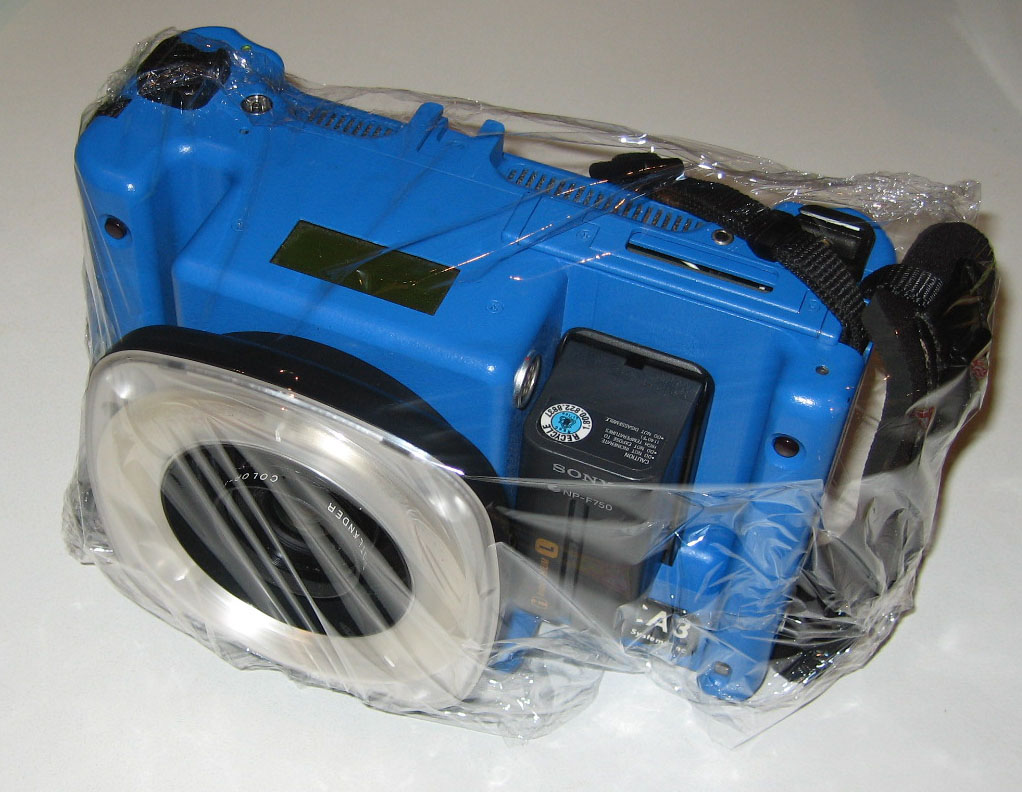 Hardware - canister early attempts
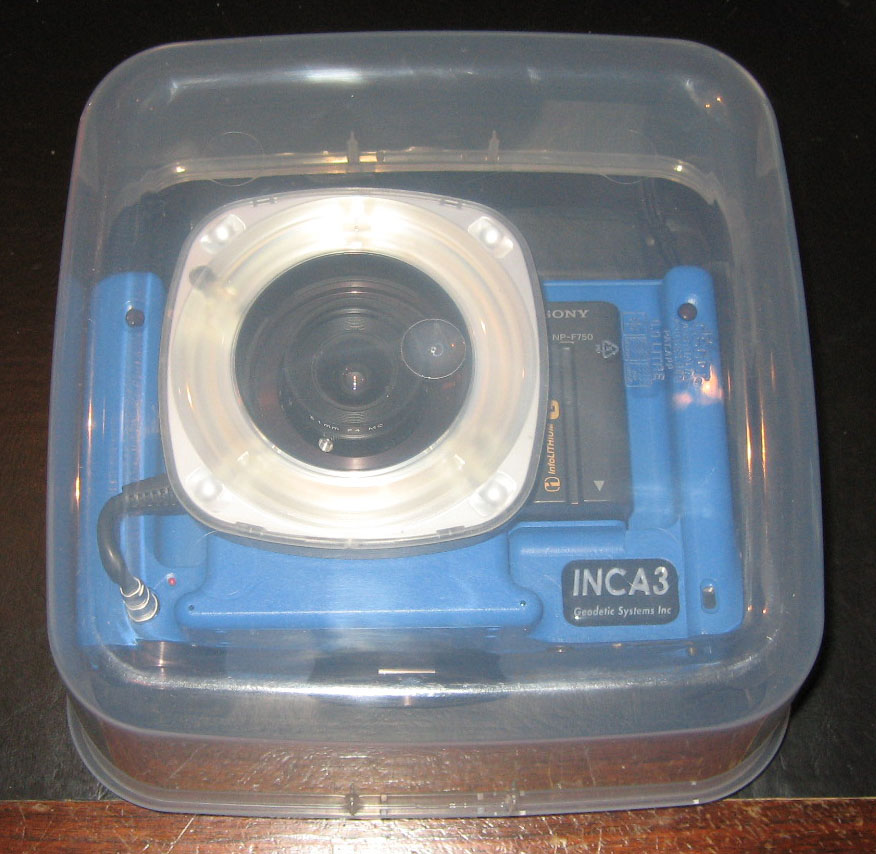 Hardware - canister
Housing made out of rolled aluminum and two end plates.
One end plate housed the non-browning quartz window.
The other plate included a mount for the camera
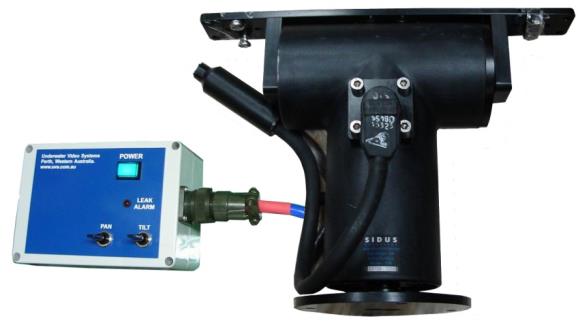 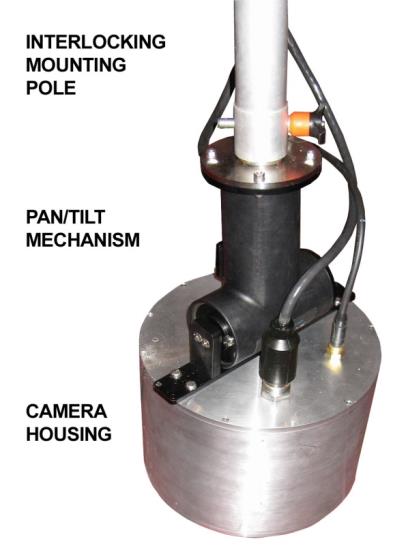 Hardware – pan and tilt mechanism
For self-calibration purposes it is necessary to roll the camera during the data collection
This was achieved by hanging the camera vertically and using the “pan” function as a “roll”
The “tilt” was used to help point the canister towards the center of the field
Hardware - test
Once the hardware aspects of the test were resolved a live test was scheduled
The aim of the live test was to collect images that could be used to guide the software development
The results of the test would also indicate what level of accuracy was achievable using this method of measurement
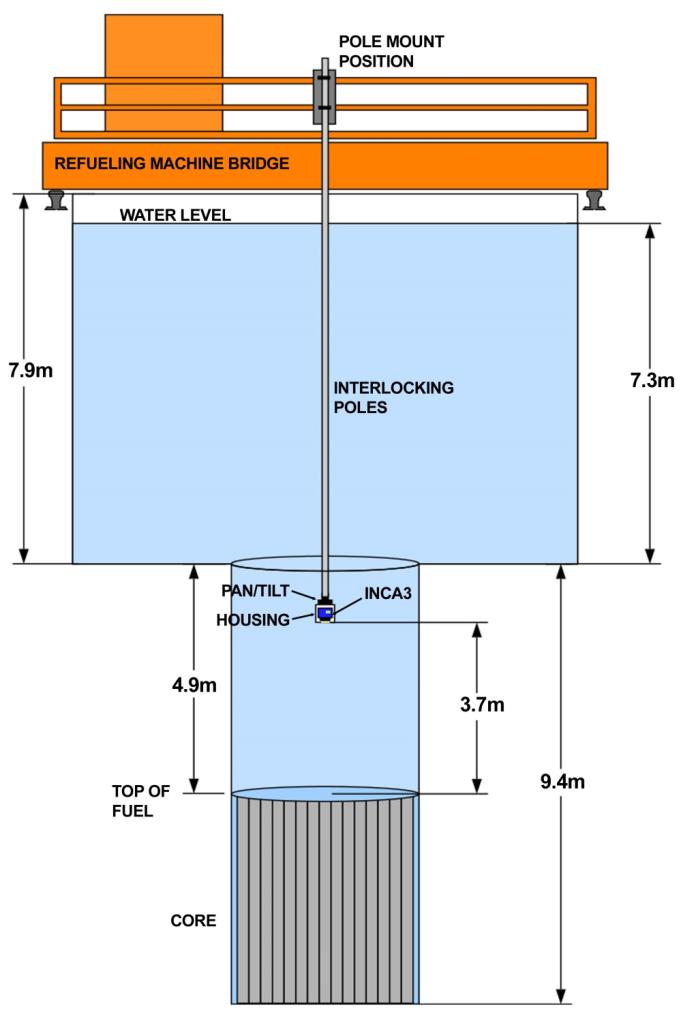 Hardware - test
The overhead refuelingcrane was used to shuttle the camera around the cell
Lights lowered into cell toilluminate area
Images at different exposure were collected to find the optimal measurement conditions
The pole mount position was moved to three position on the overhead crane
Before entering containment area…
Need to strip down to underwear and change into approved clothing
Two things crossed my mind…
Am I even wearing underwear today?
Is that underwear clean?
Before entering containment area…
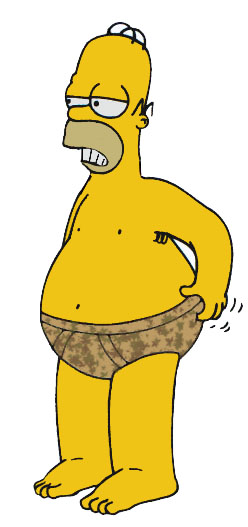 Once nearly naked, stand around for 60 minutes in a public area hiding behind laptop bag
Before entering containment area…
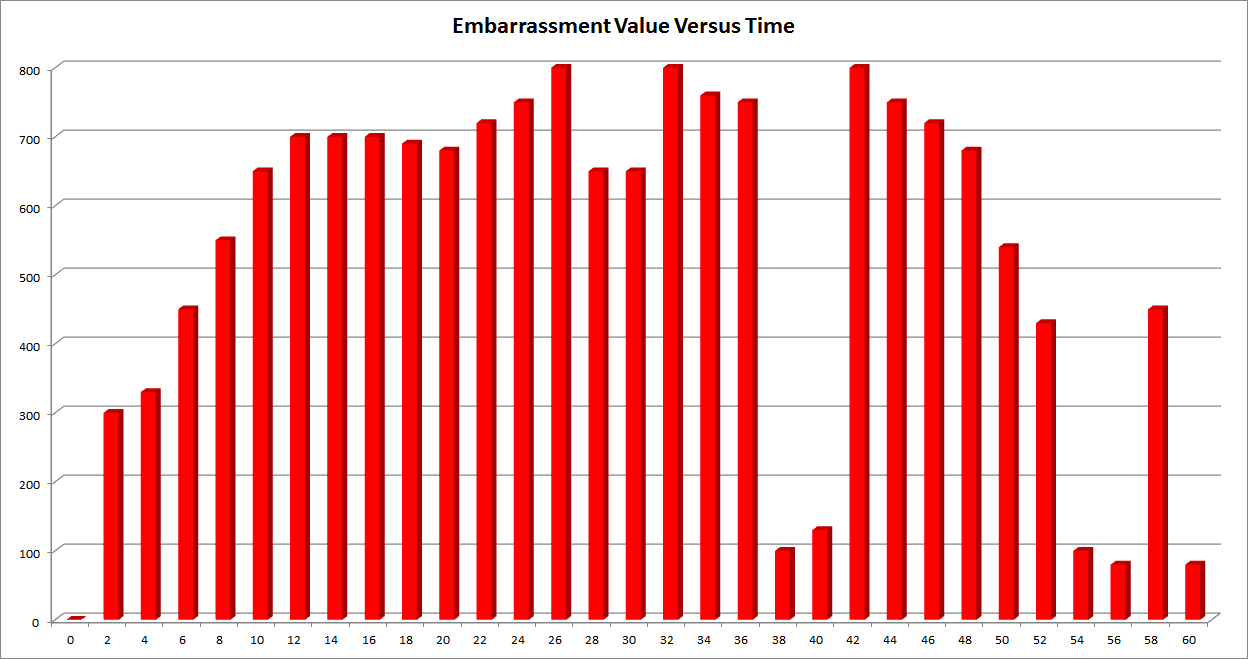 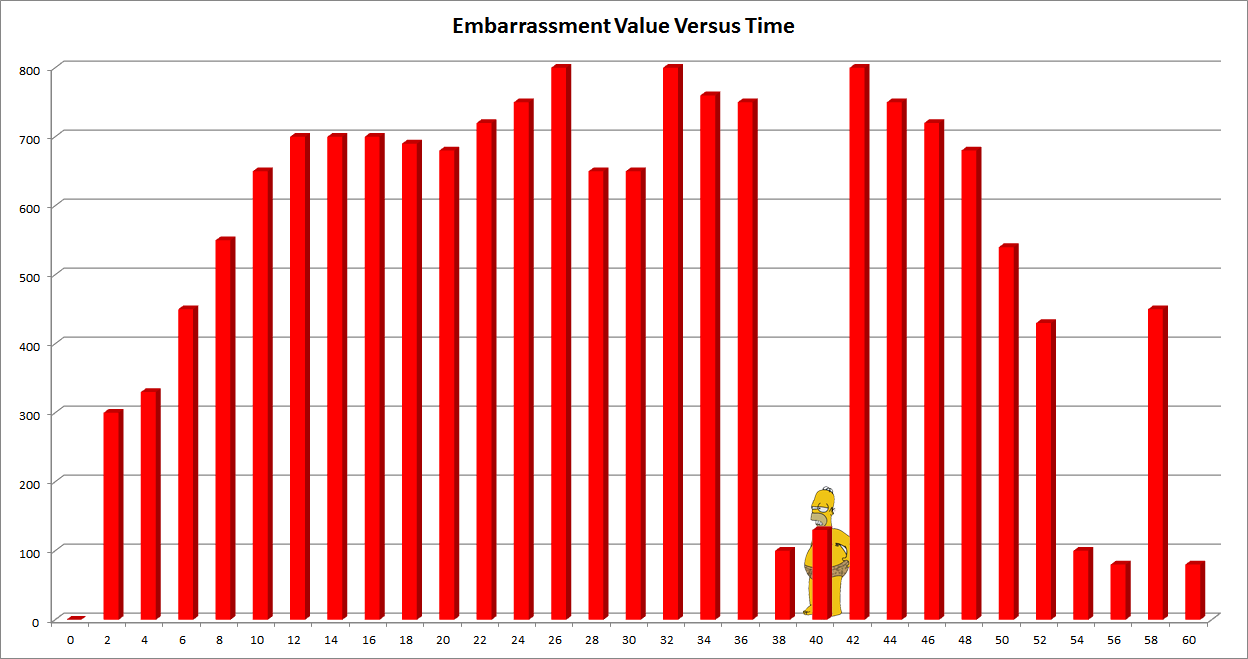 Before entering containment area…
There was much animated discussion and I saw many of my Korean counterparts with their arms apart
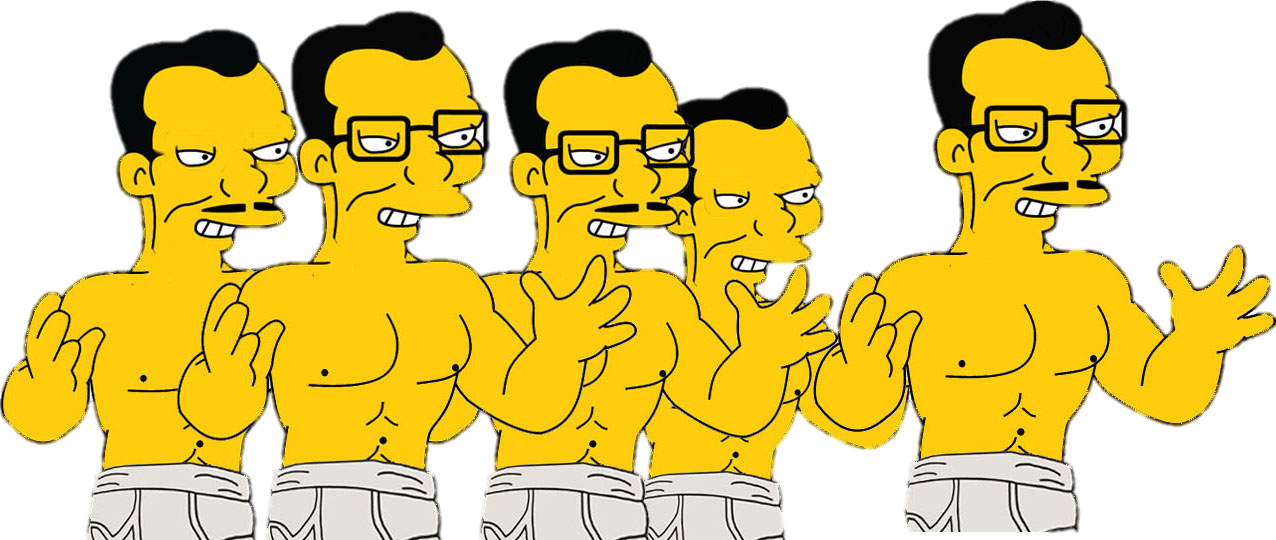 Before entering containment area…
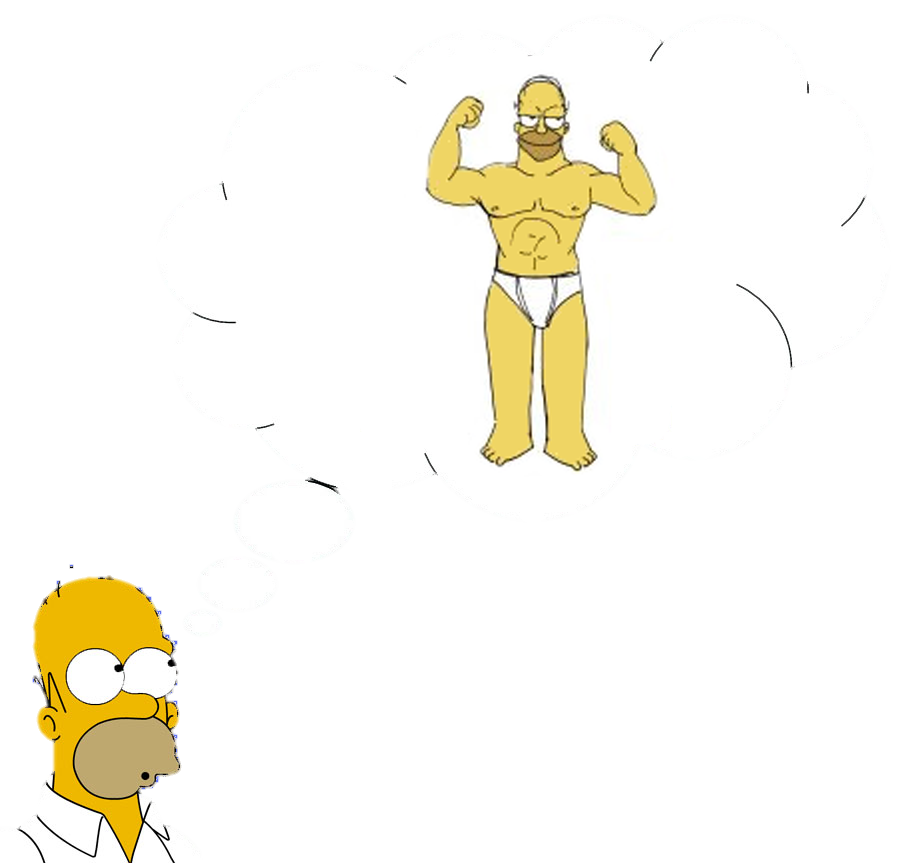 Before entering containment area…
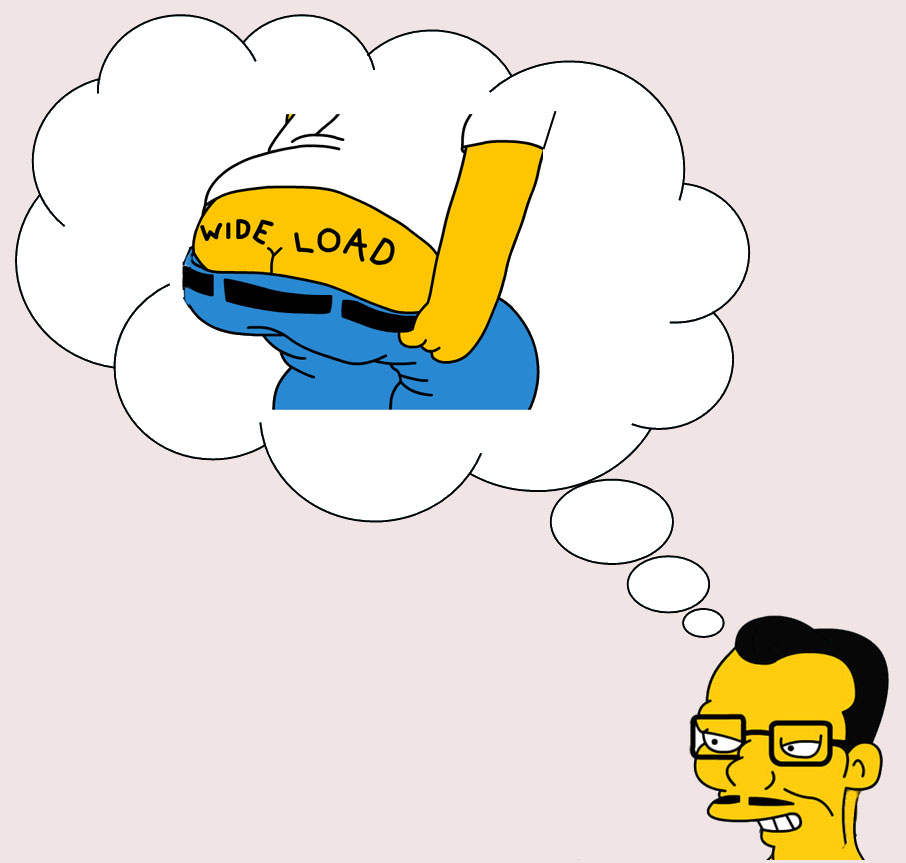 Hardware – test
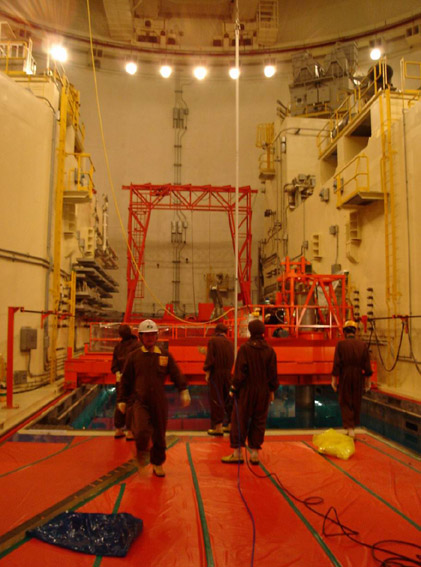 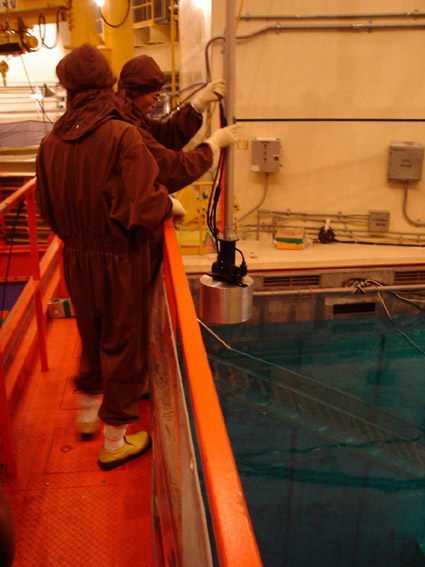 Hardware – test
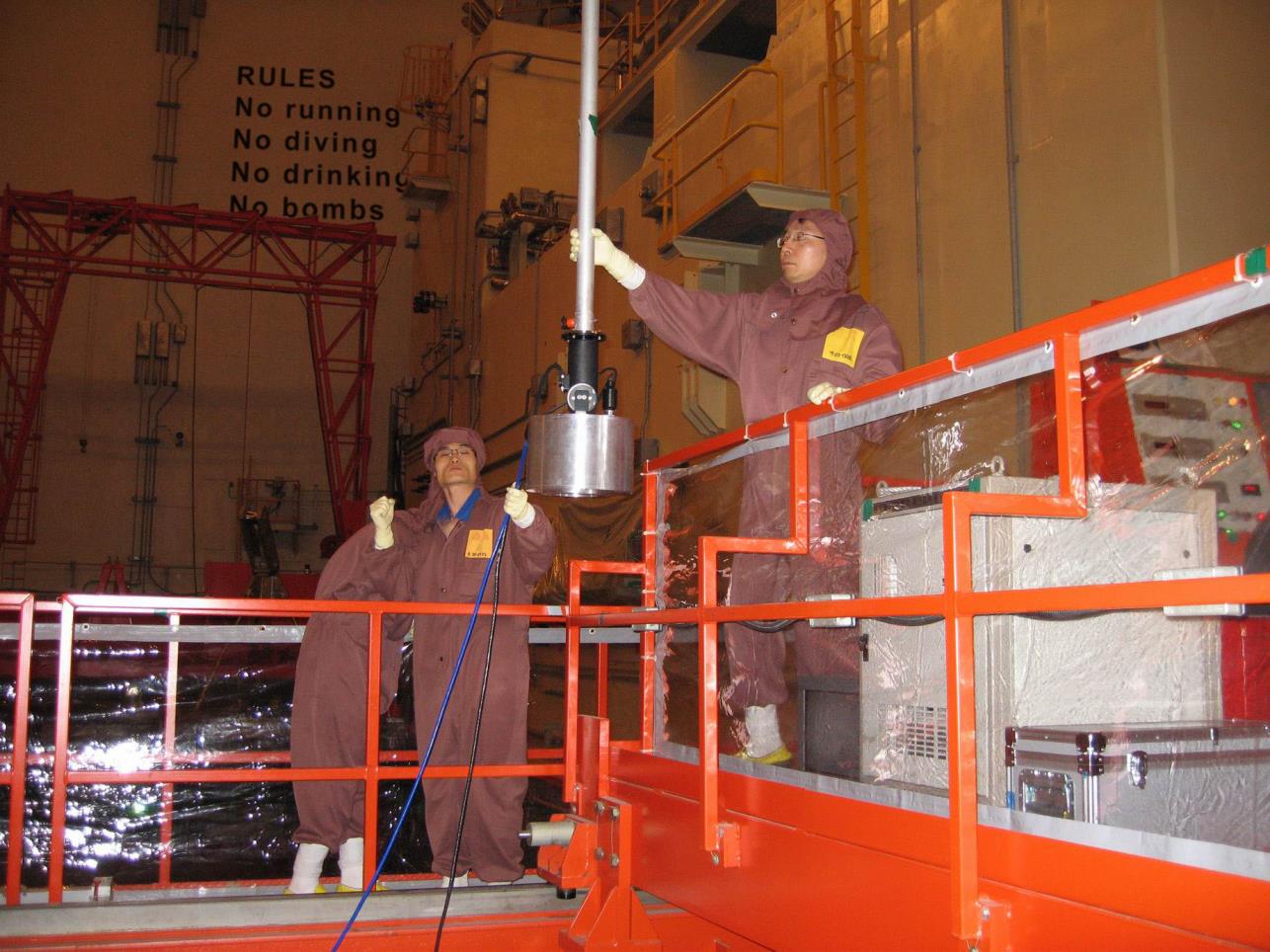 Hardware - test
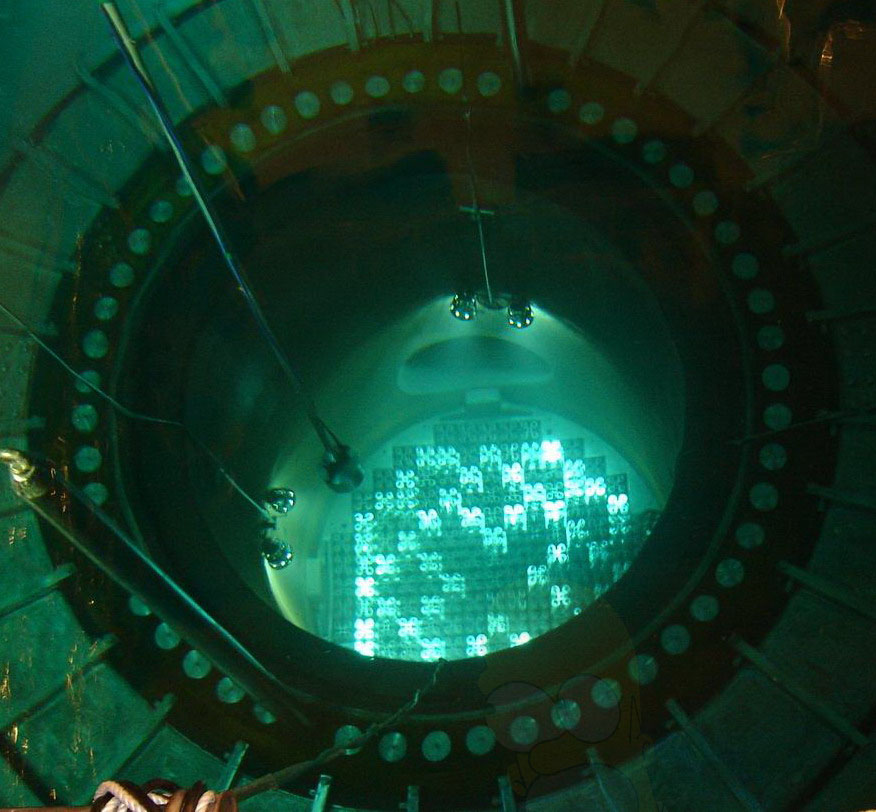 Hardware - test
Underwater lights were essential, but they caused reflections off the new plates.
A balance in shutter time was needed as the new plates were significantly brighter than the older ones
1000ms was used for most ofthe test
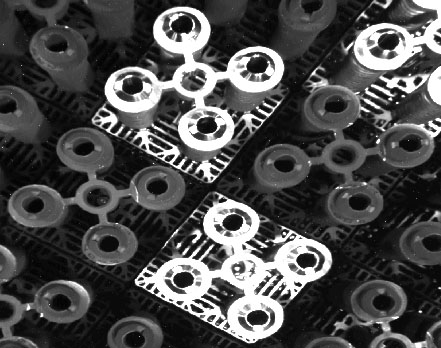 Cleaning up…
After the test we were escorted to change rooms and instructed to shower
Presented with a towel and taken to the “prisoner” showers
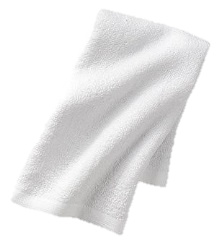 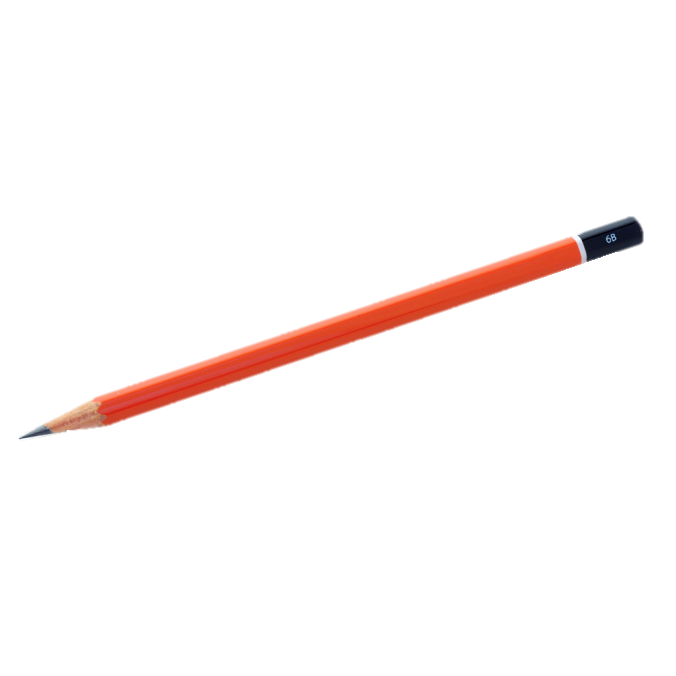 Cleaning up…
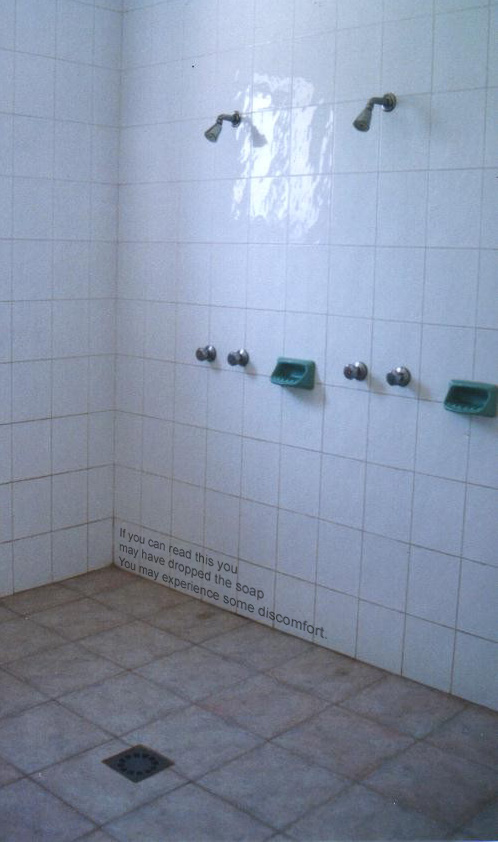 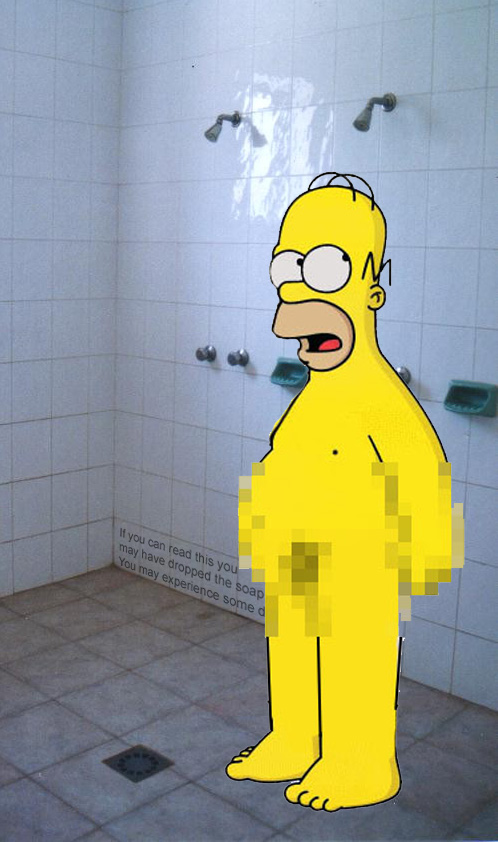 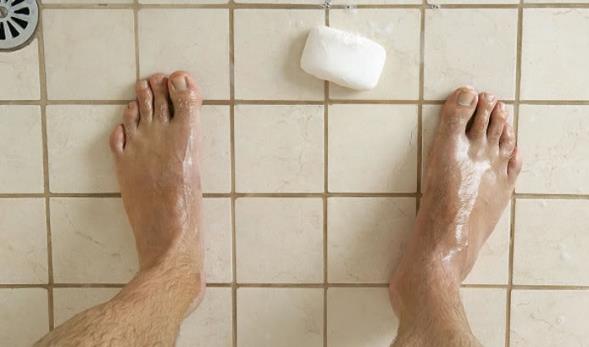 Cleaning up…
After dressing we returned to the screening area for final radiation dosage testing
I failed my test due to the presence of Cobalt gamma radiation
Their explanation?  Hairy arms!
Search tip?
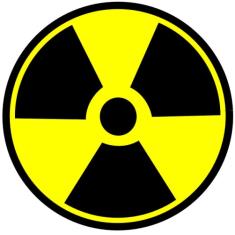 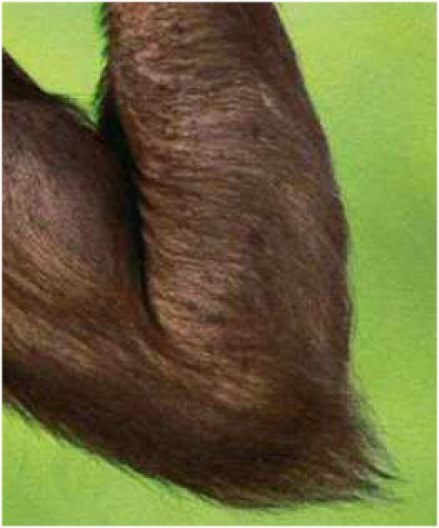 Radioactive…who knew?
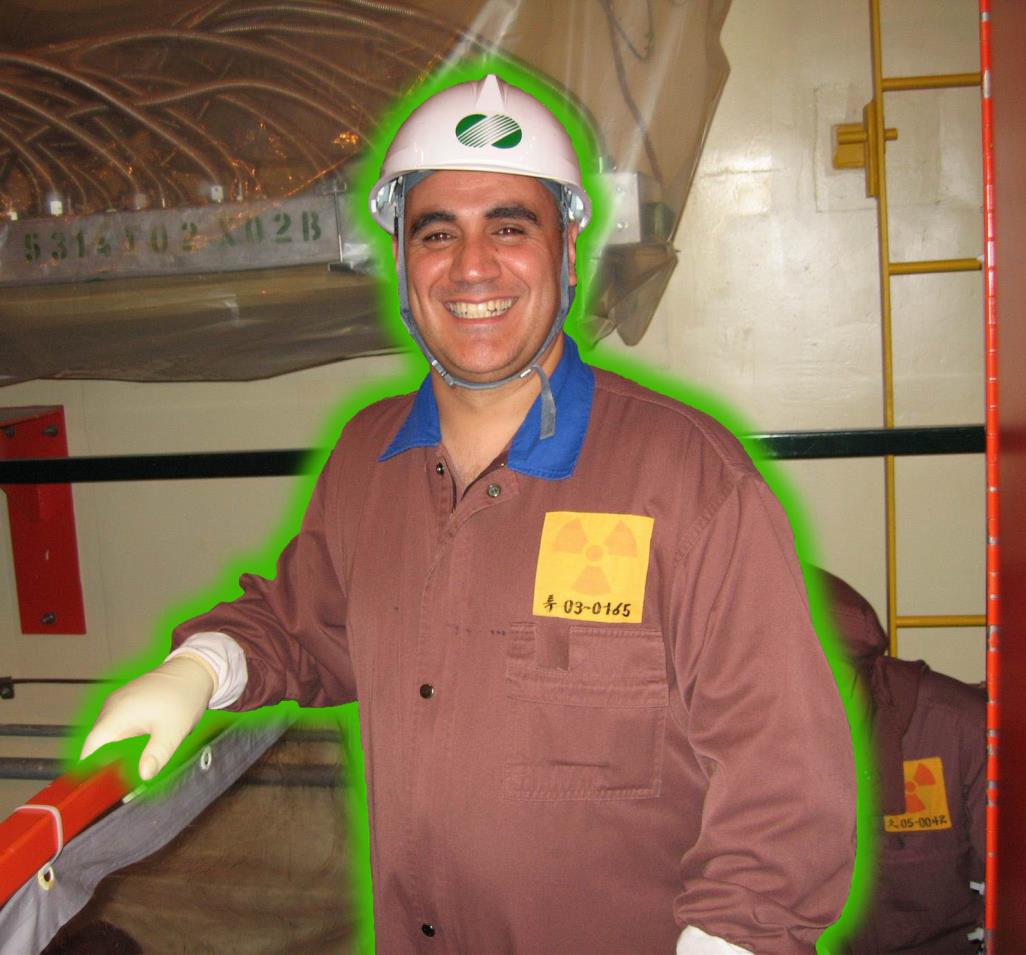 Got Radiation?
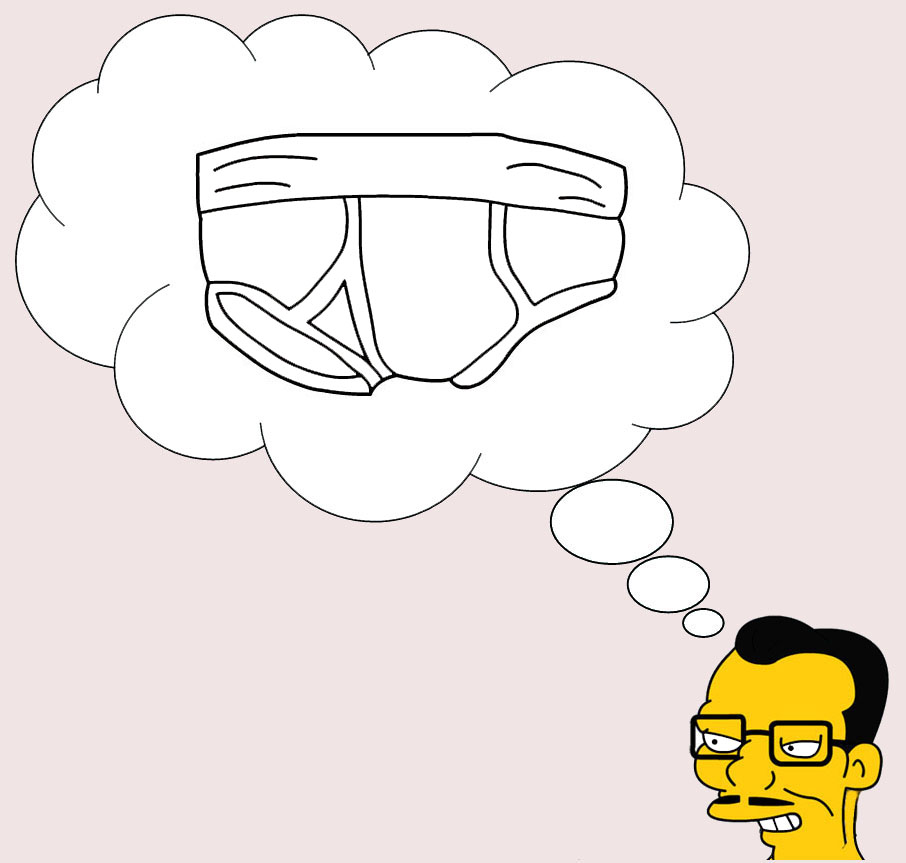 “Do you have spare panties?”
Excerpt of conversation whilst walking back to showers…
Got Radiation?
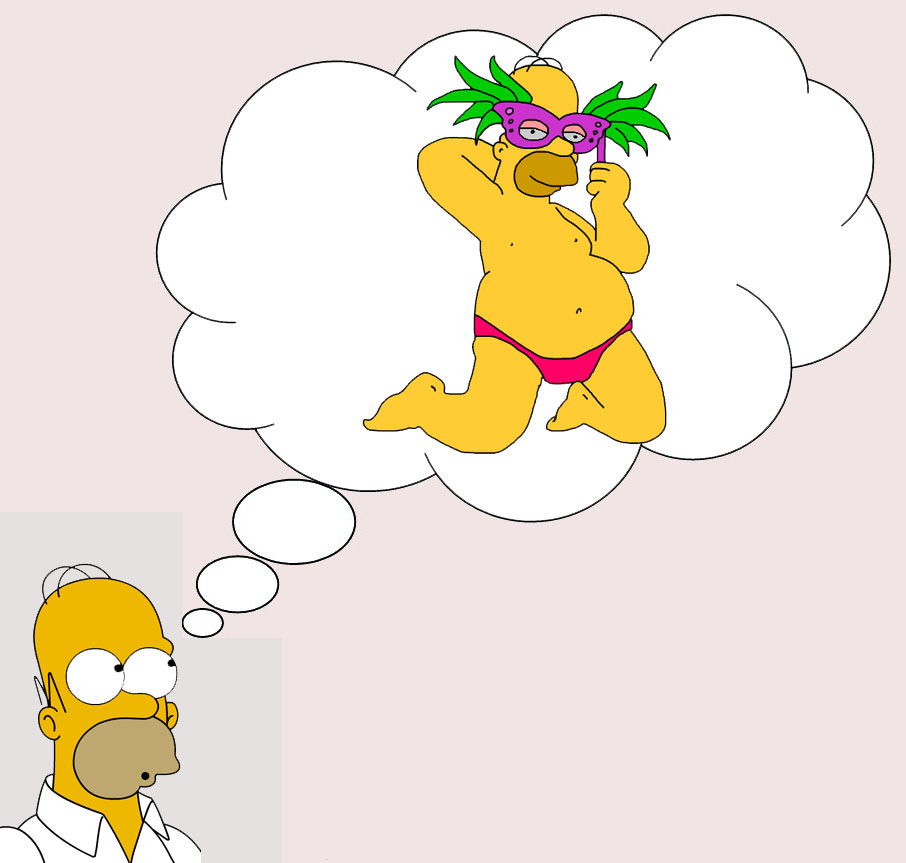 “Panties?”
Got Radiation?
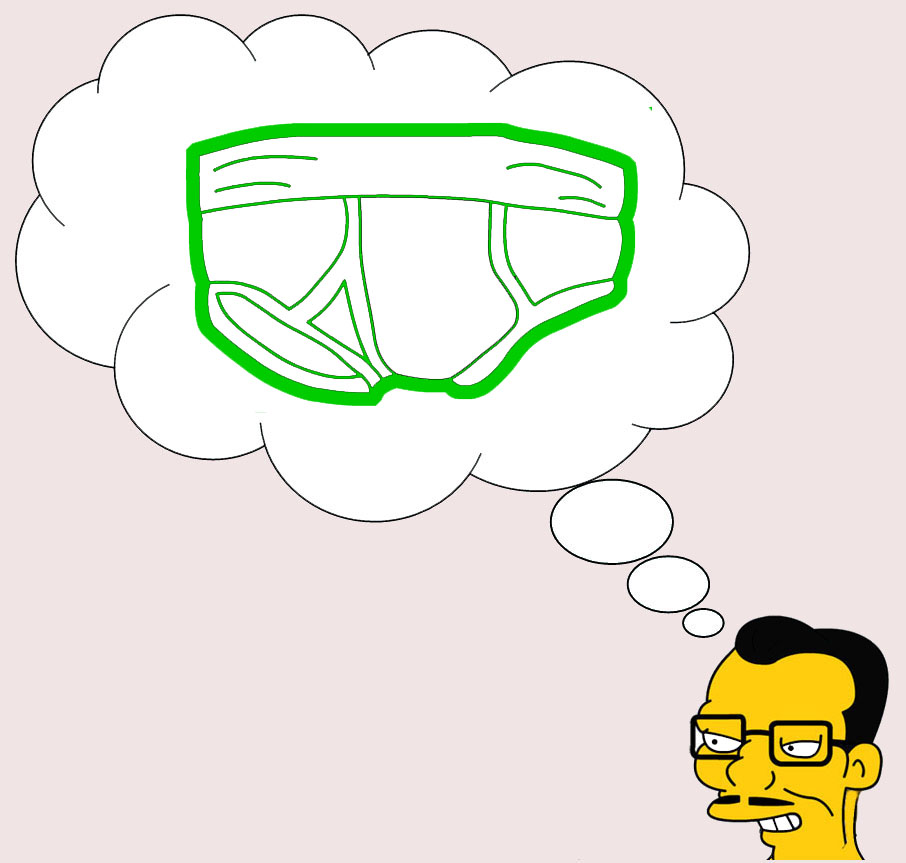 “Yes, maybe your panties are contaminated.”
Got Radiation?
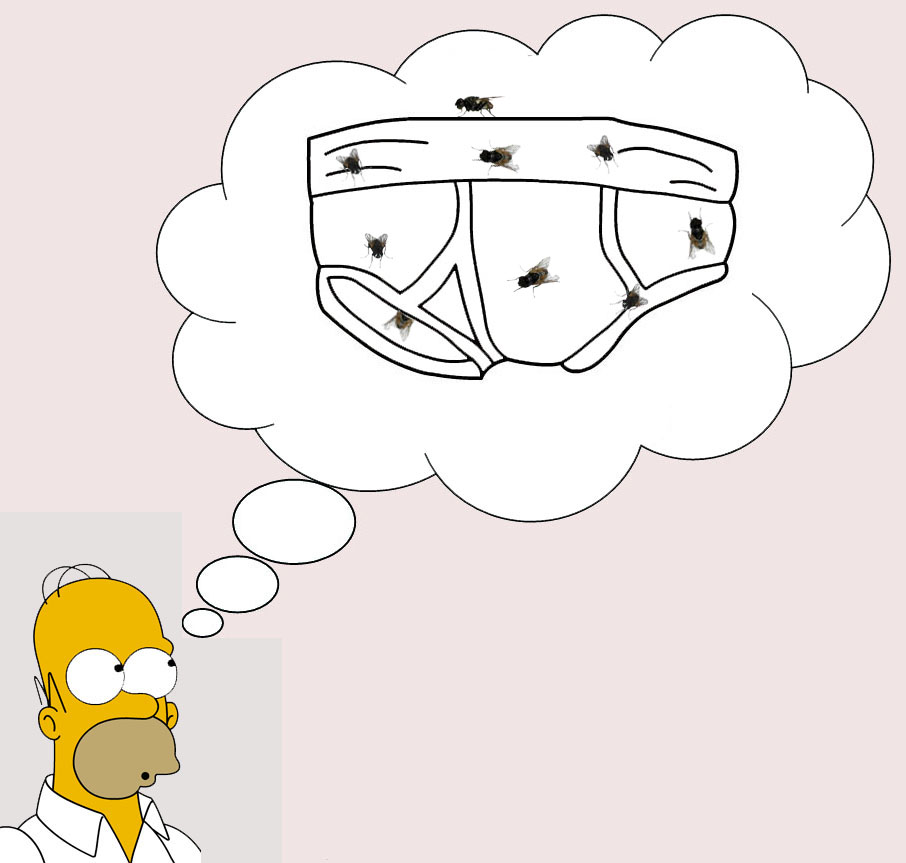 “but they are only a couple of days old.”
Got Radiation?
Need a hard core shower!
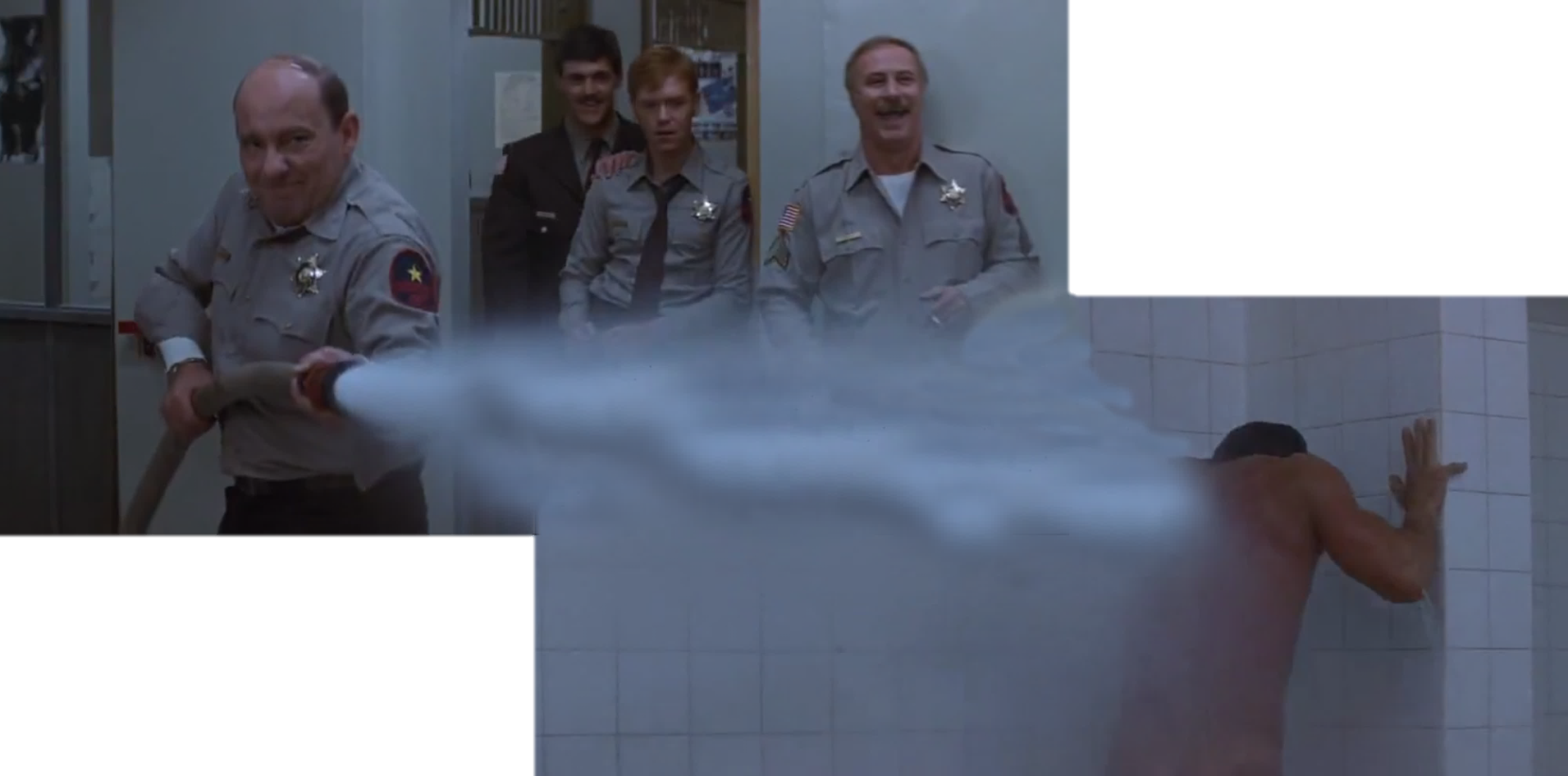 Rambo First Blood – Jail shower scene
Got Radiation?
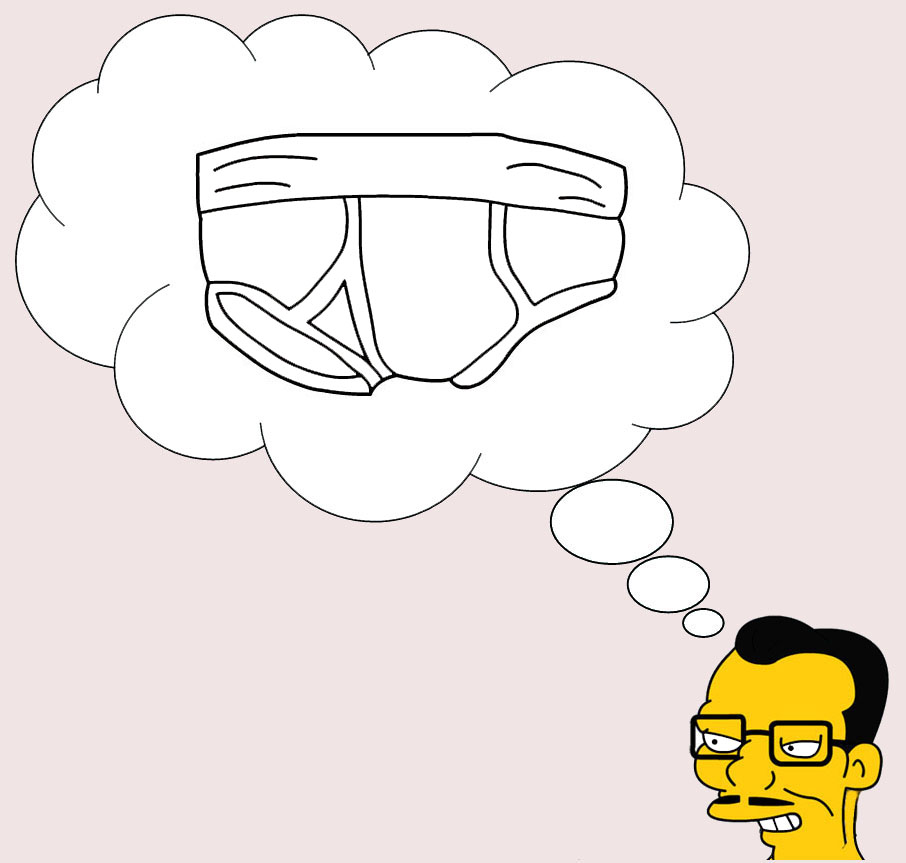 “Did you put the panties on?”
Excerpt of conversation whilst returning from showers…
Got Radiation?
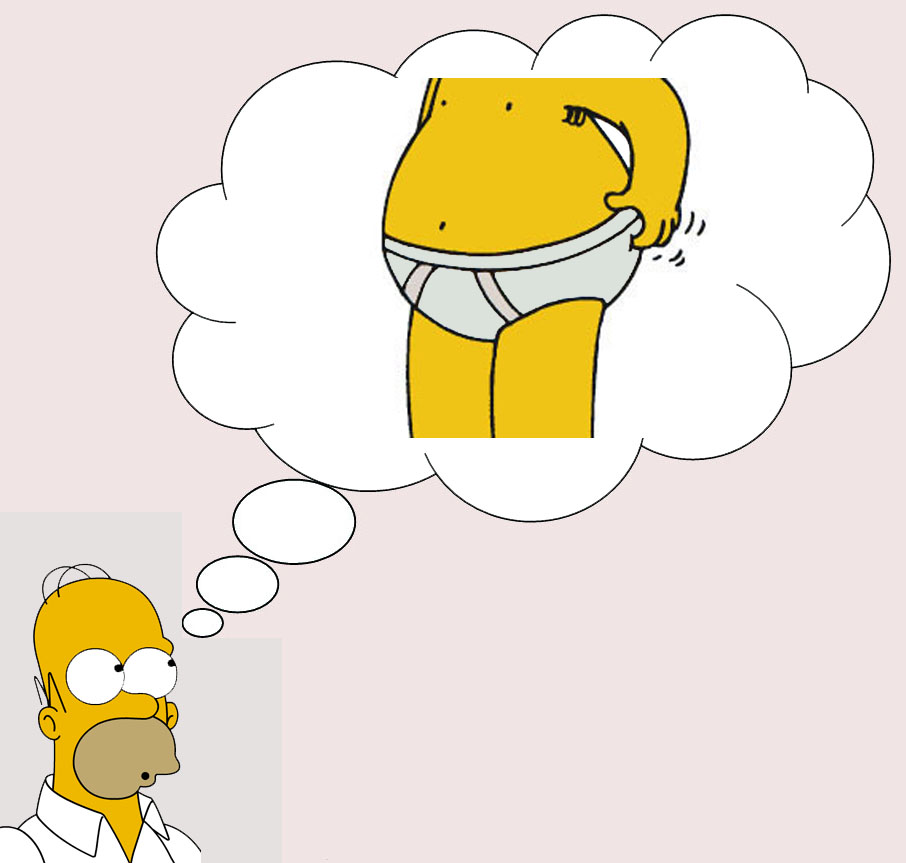 “Yes, I put the panties on.”
Got Radiation?
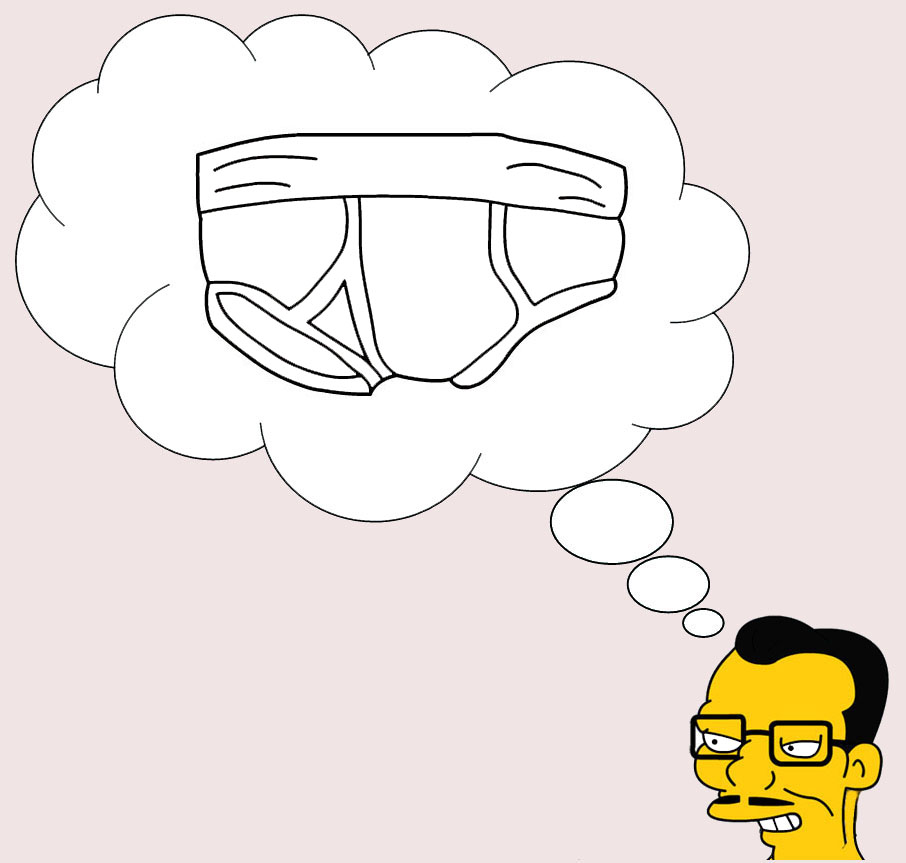 “Good, panties only used once.”
Got Radiation?
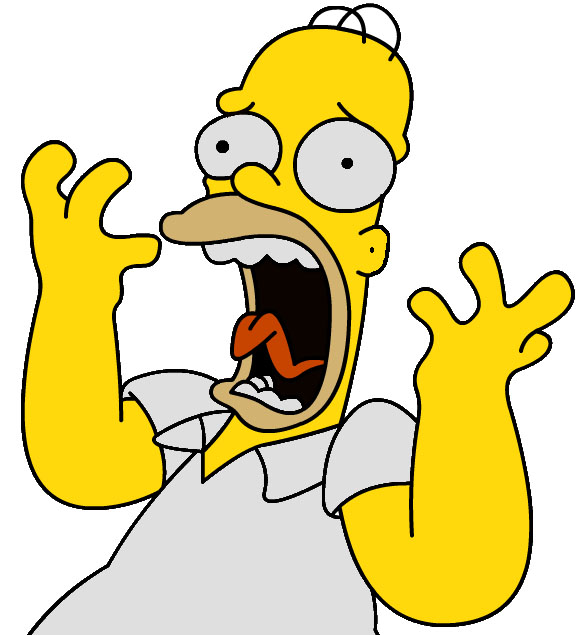 “ONCE!?”
Got Radiation?
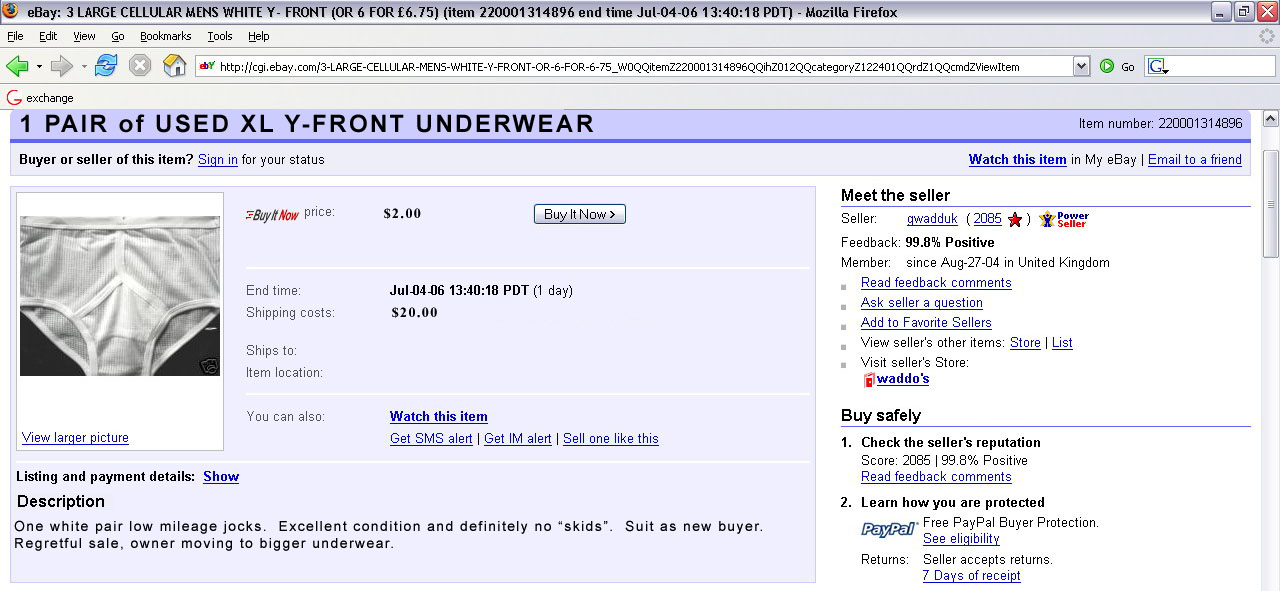 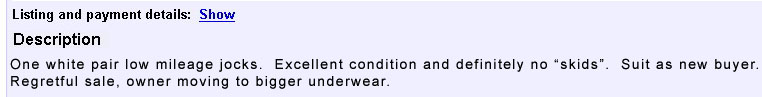 Plate measurement
Having collected a network of test images, work could commence on developing a suitable algorithm to measure the center of each circle
After examining different methods, an edge detection method coupled with ellipse fitting was implemented
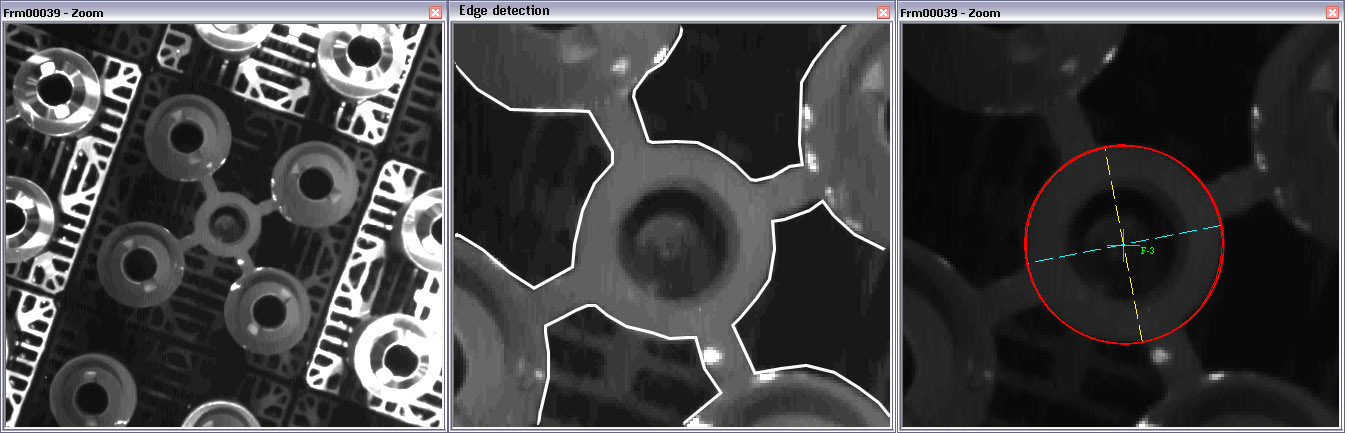 Plate measurement
As the hold down plate is a precisely engineered item, apriori information about the radii and approximate image center could be used to guide the solution
Without the assistance of EO devices it is necessary to manually locate at least four well distributed points in each image
Once this has been done, the design XY values and the radii are used to measure the remaining circles
This data is then bundled to produce the required XY data
Test Measurement
A test measurement was scheduled to coincide with the next refueling outage
The aim of this test was to test the software and verify that the objectives outlined could be met
The test was carried out and approximately 45 images were collected
A typical image is measured in 30-60 seconds
Test Measurement
For each image, four points well distributed points were manually measured
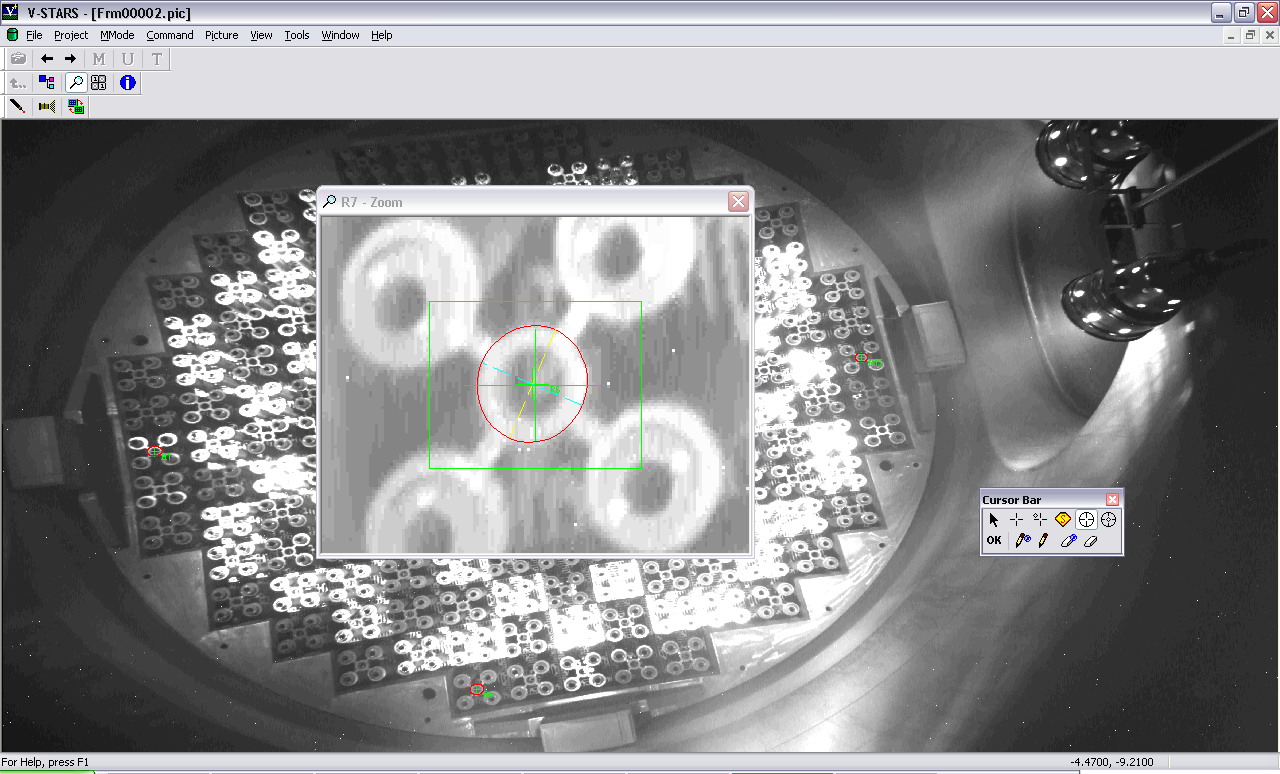 Test Measurement
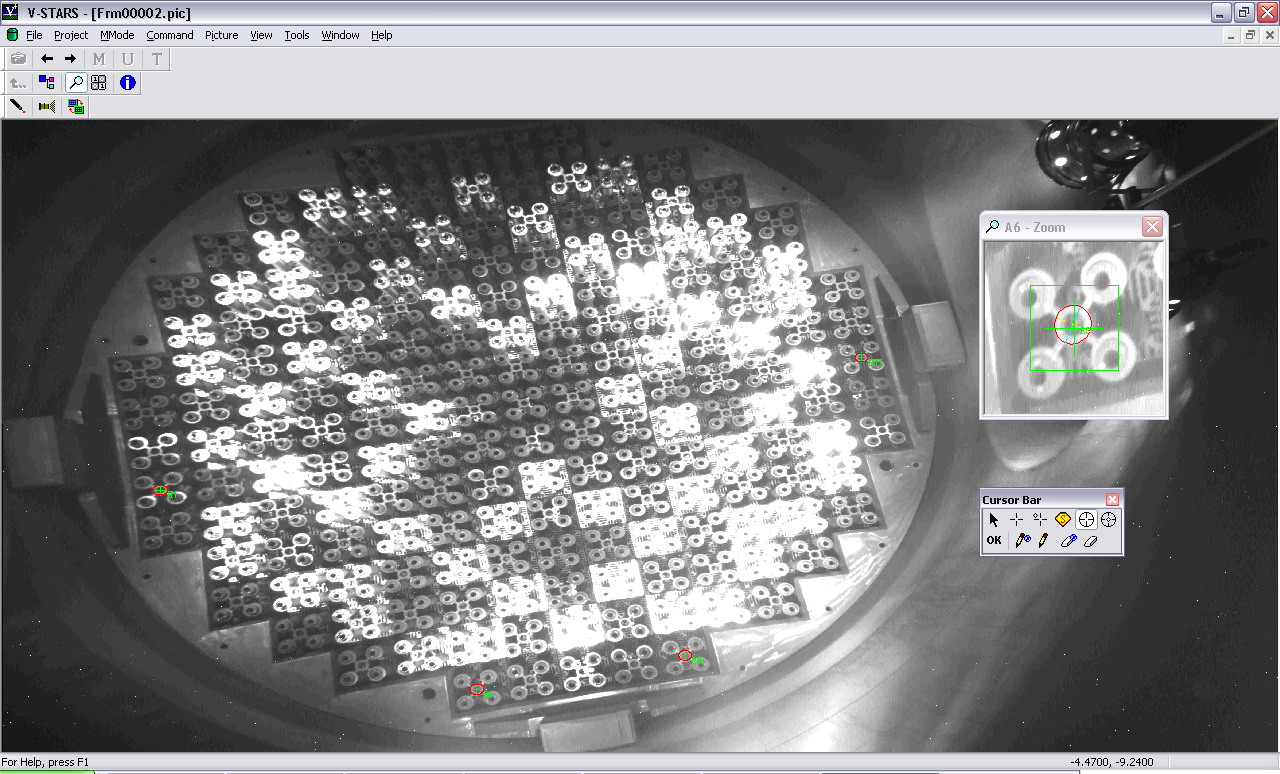 Test Measurement
The exterior orientation (camera location) was then determined from the four points
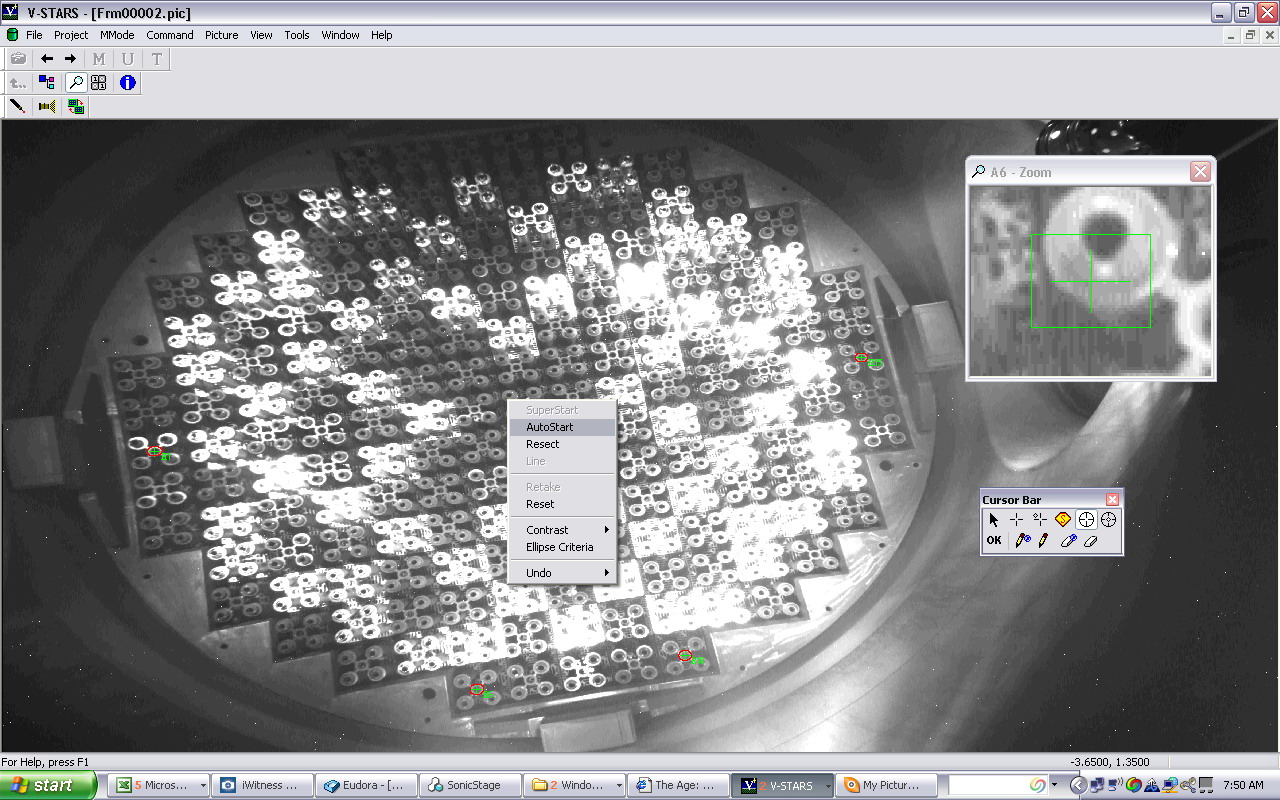 Test Measurement
The design coordinates were then used to guide the measurement of the remaining points
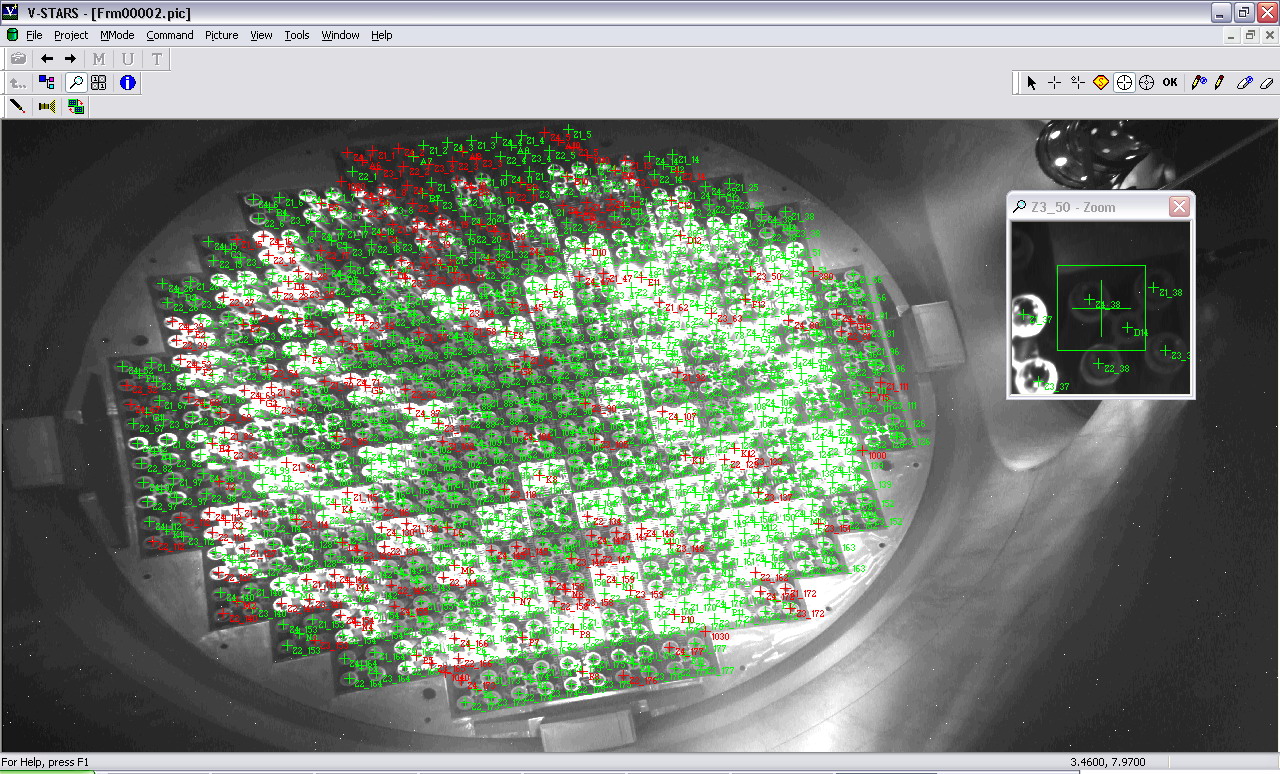 Test Measurement
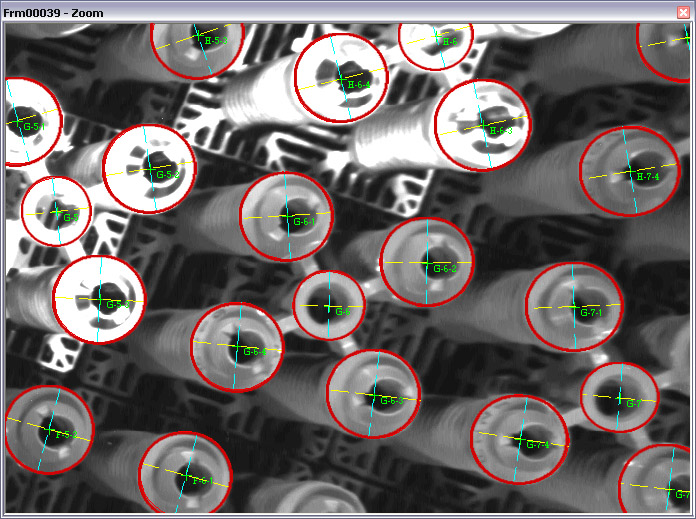 Test Measurement
Corners and holes in the concrete surrounding the cell were measured to provide an external reference frame
The accuracyof these points in loweras they are “manual”measurements
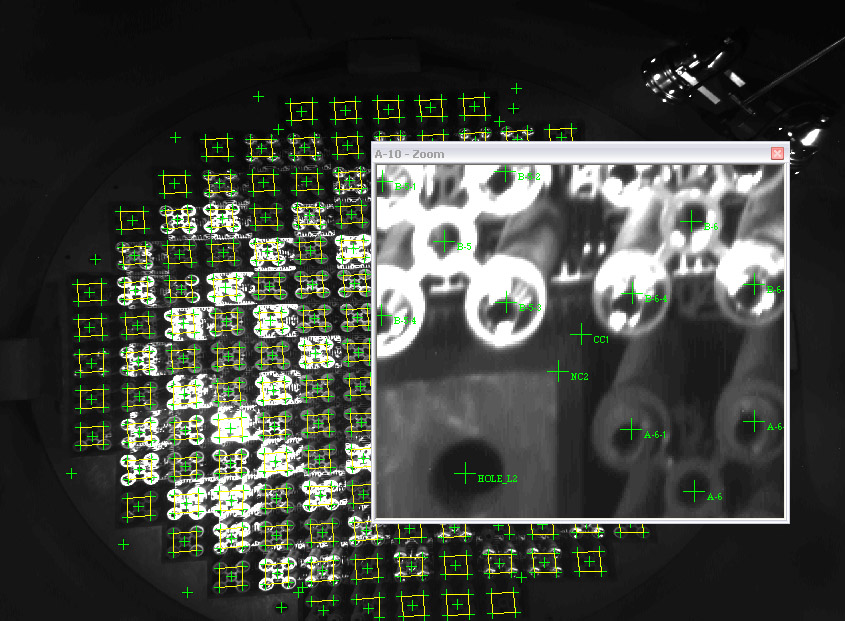 Test Measurement
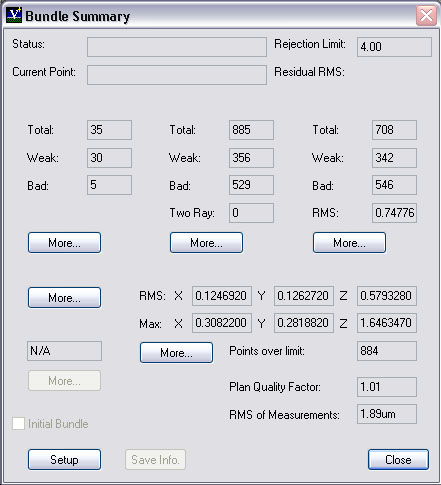 Once XY locations are available, the images are bundled like any normal photogrammetry network
Test Measurement
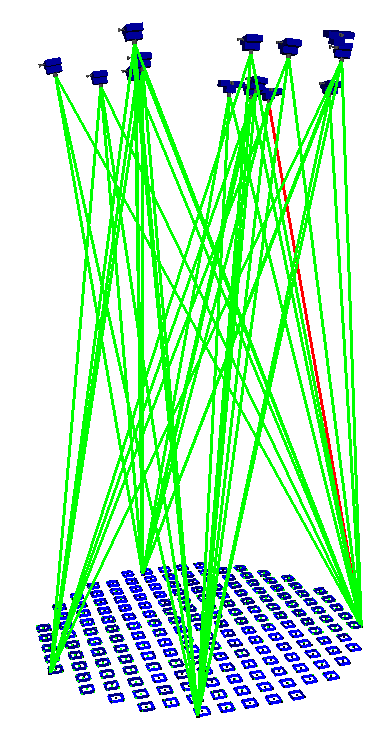 The geometry used for the network is shown in the adjacent image
The physical conditions restrict the network geometry
Accepted observations are shown as green lines.  Rejected observations are shown as red lines
Test Measurement
The measured corner data was referenced against the supplied design data for the corners using a best-fit transformation. All points treated equally
Based on this alignment, the deviation for each point could be computed
Test Measurement
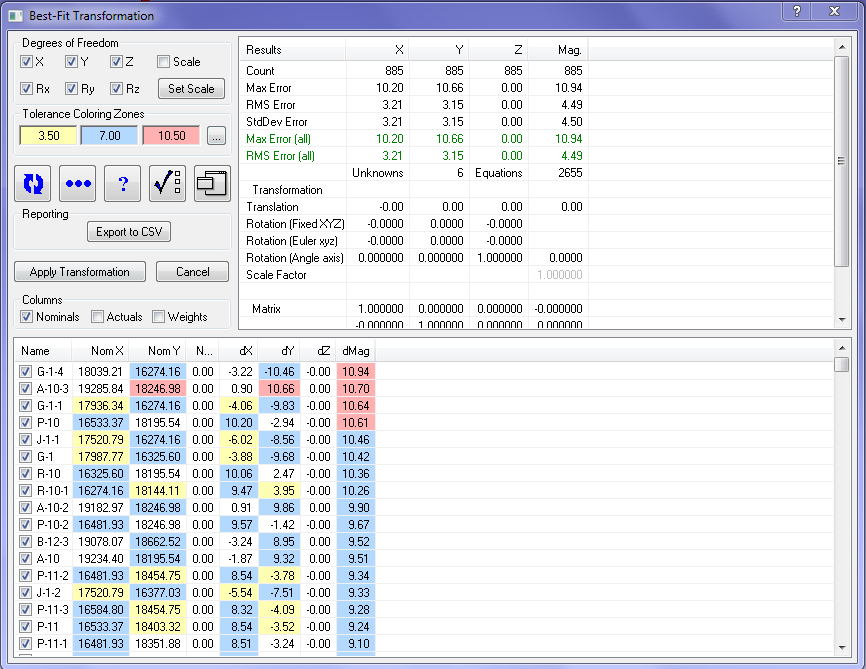 Test Measurement
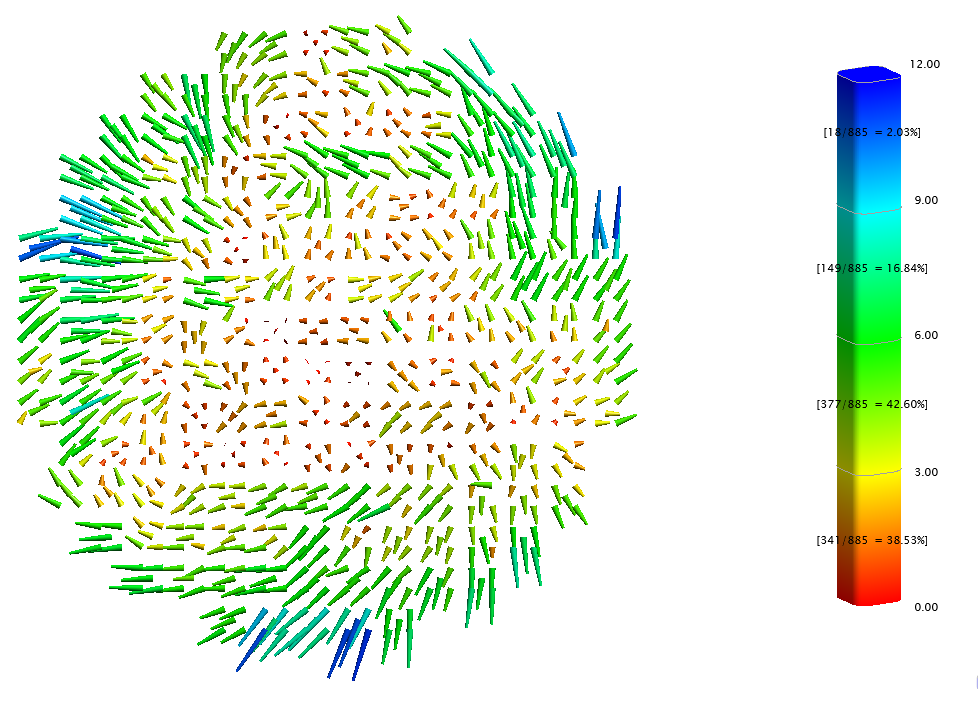 Test Measurement
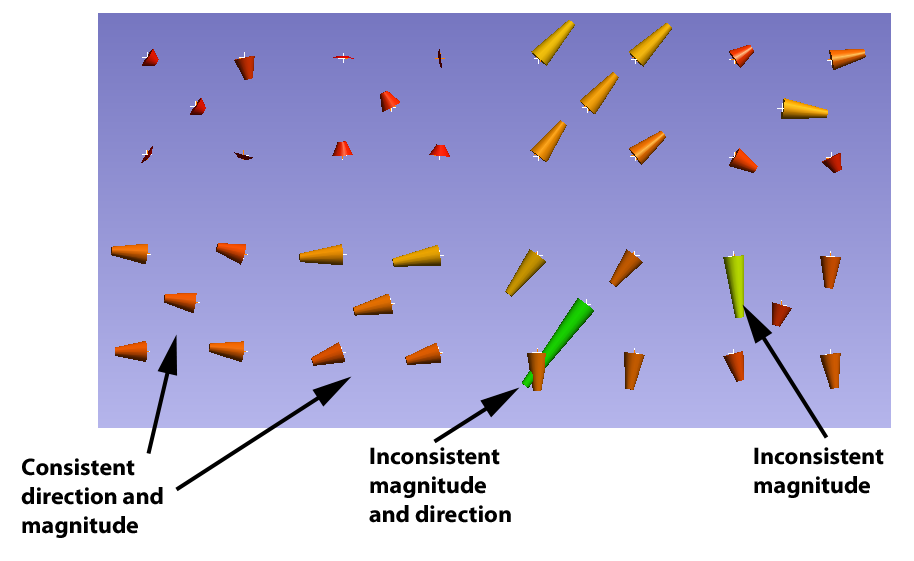 Test Measurement
Can use Relationships to alter weights and tolerance between new and old plates
Old plates given more weight as their location is assumed to be within tolerance
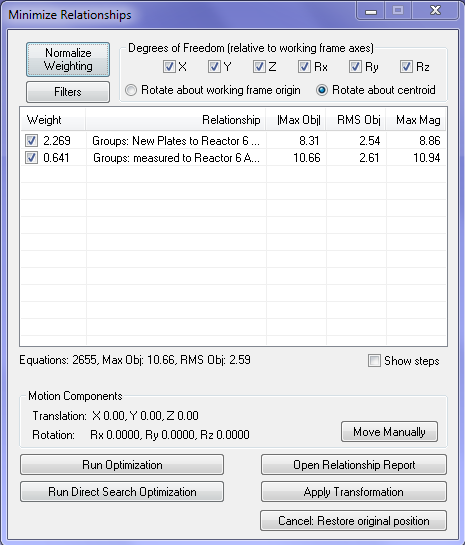 Concluding Remarks
Despite the difficulties related to working in an underwater, radioactive environment a successful feature based measurement technique was developed
Further work could be undertaken to evaluate underwater measurement on actual retro targets
The lessons learnt on this project will be used to facilitate other underwater measurements in both nuclear and non-nuclear environments
Audience Questions?
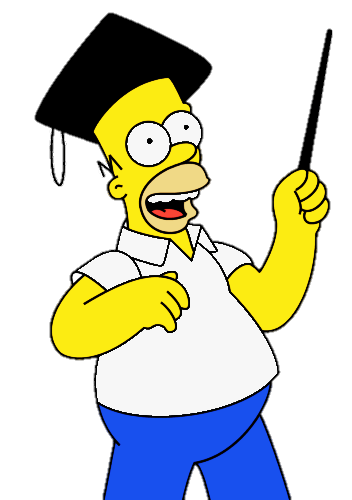 Thank You